Researchers in Intensive interventions, Tiered systems, and Evidence-based practices (KU RITE)
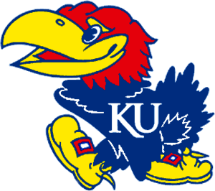 A DOCTORAL TRAINING OPPORTUNITY AT THE TOP-RANKED UNIVERSITY OF KANSAS
KU RITE will provide a stipend and tuition package for scholars, admitted through a competitive process.
For more information contact Dr. Kathleen Lane via email at Kathleen.lane@ku.edu
Supporting Students Across the Tiers: Managing Acting Out and Internalizing BehaviorsKathleen Lynne Lane, Ph.D., BCBA-D, CF-L1Mark Matthew Buckman, MS.Ed.Paloma Pérez-Clark, Ed.S.Katie S. Austin, M.Ed.
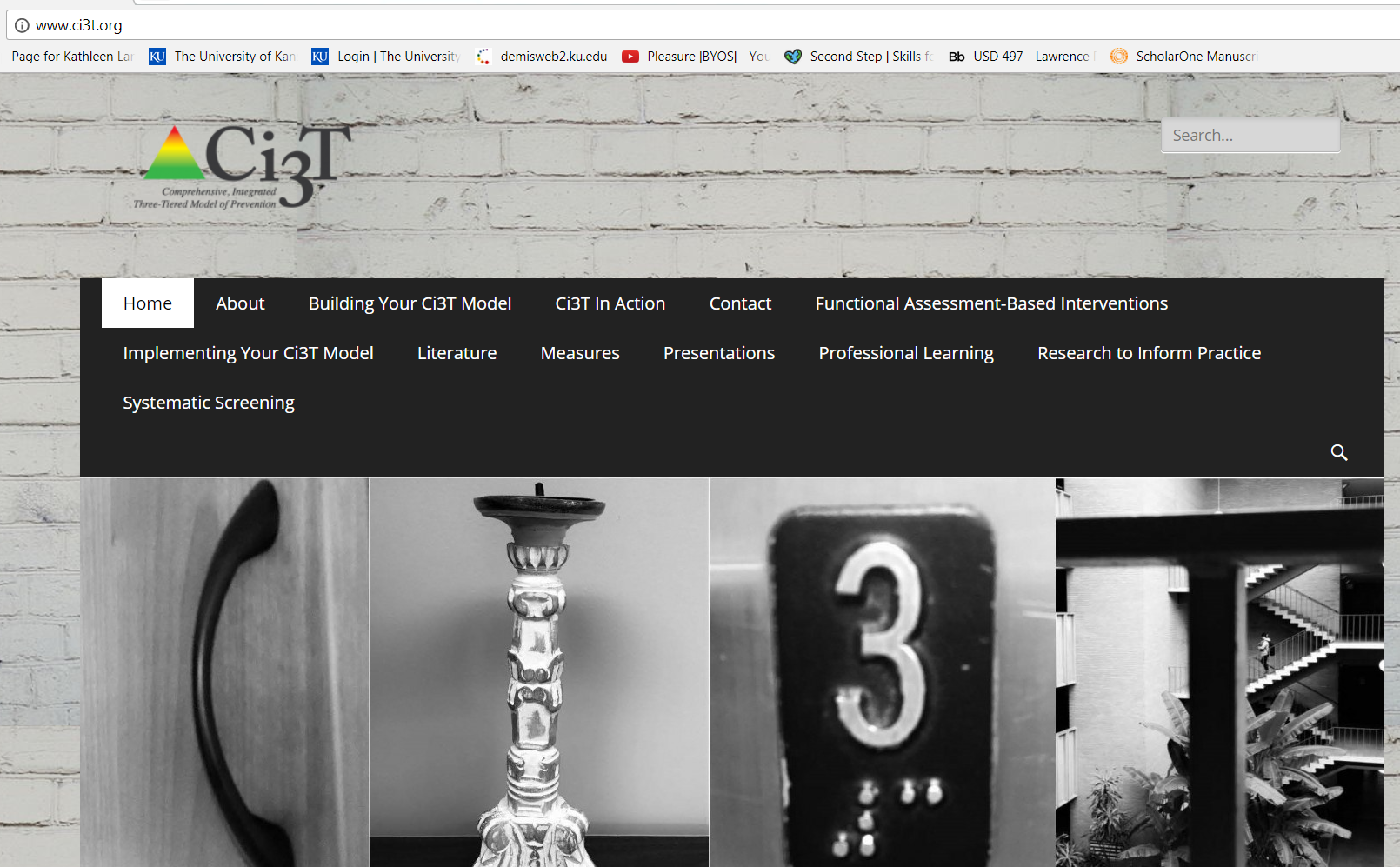 Agenda
Welcome & Introduction
Managing Acting Out Behavior
Stages & Strategies
Individualized De-Escalation Support Plans
Supporting Students with Internalizing Behaviors
Primary (Tier 1) Prevention … for all
Secondary (Tier 2) Prevention … for some
Tertiary (Tier 3) Prevention … for a few 
Wrapping up: Resources and Questions
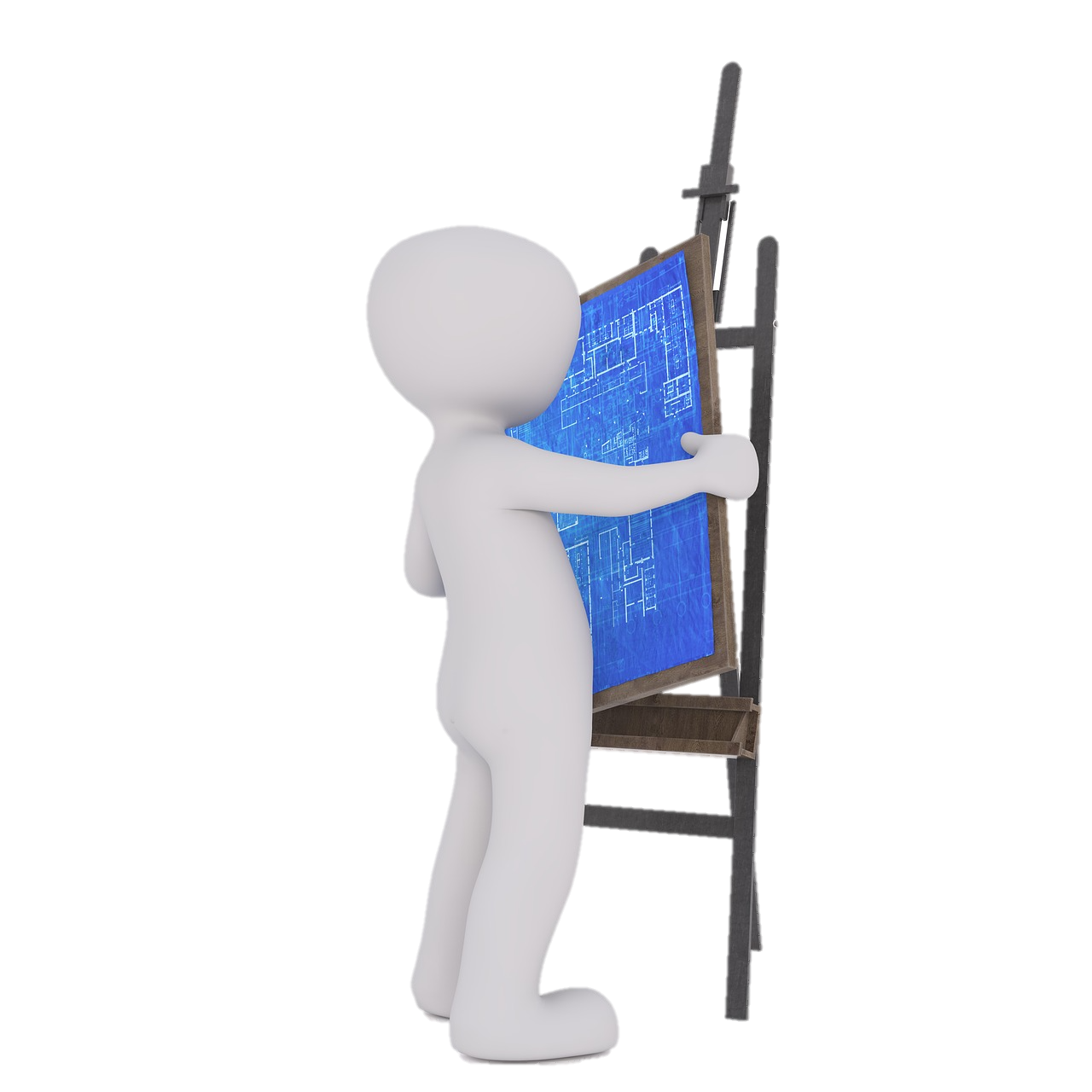 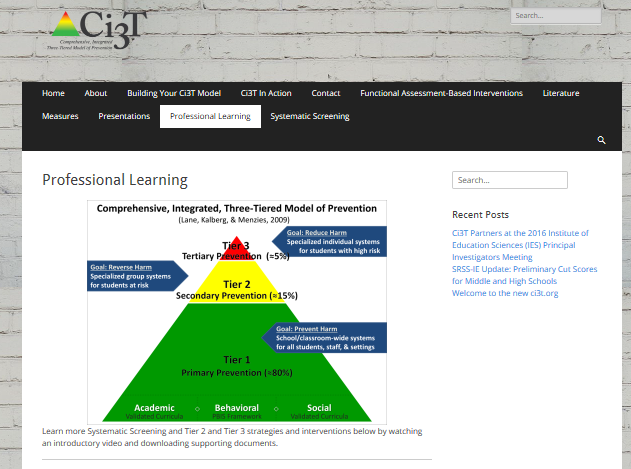 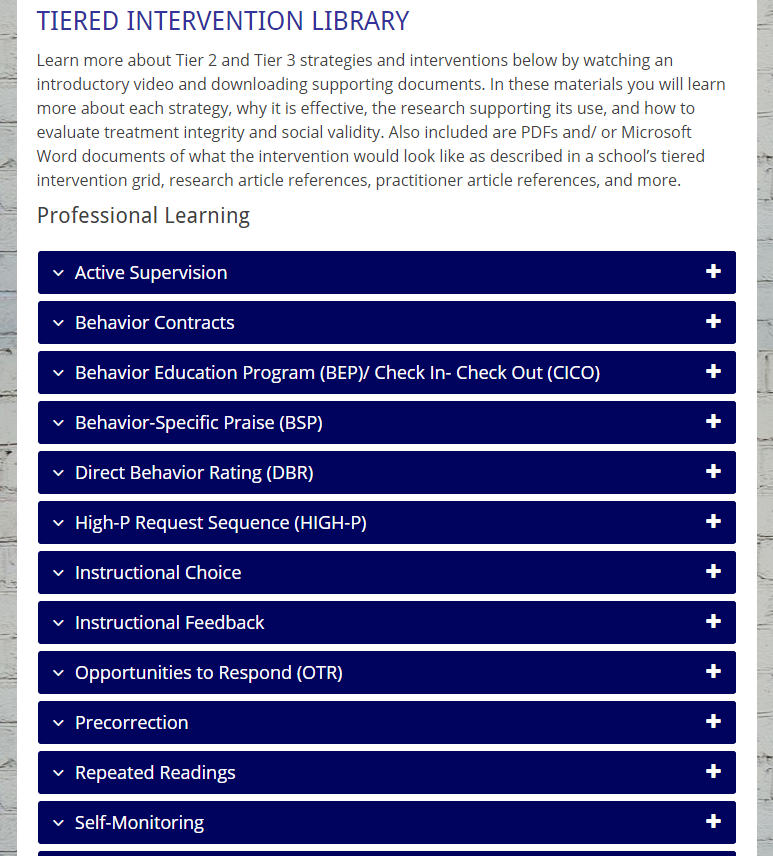 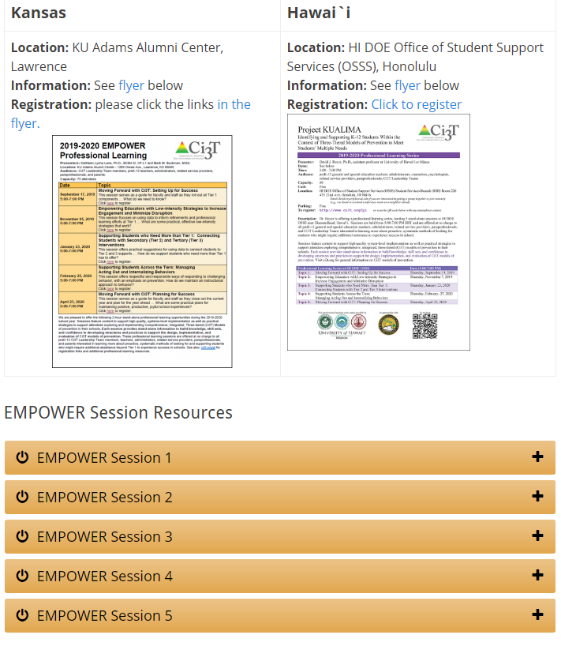 Welcome!
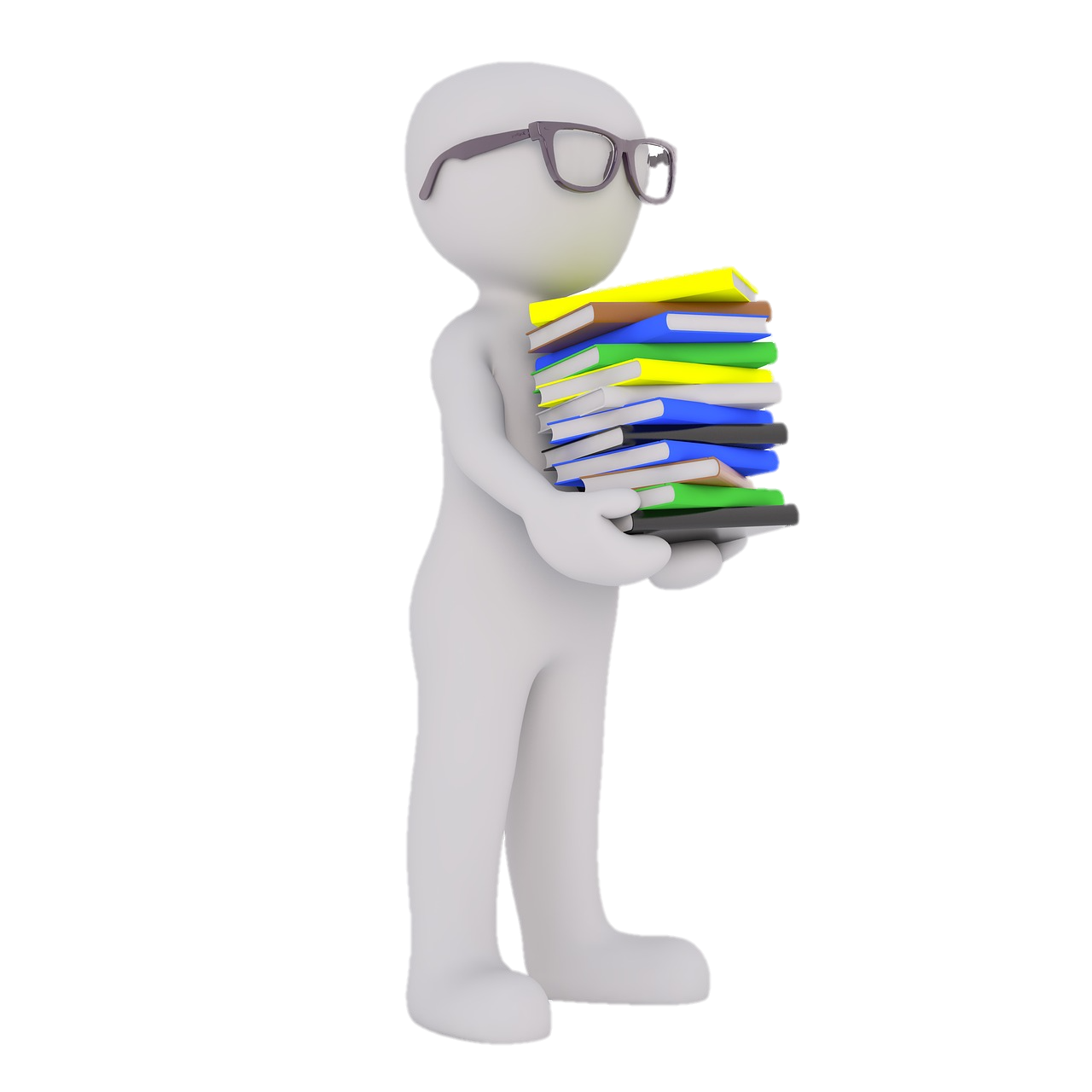 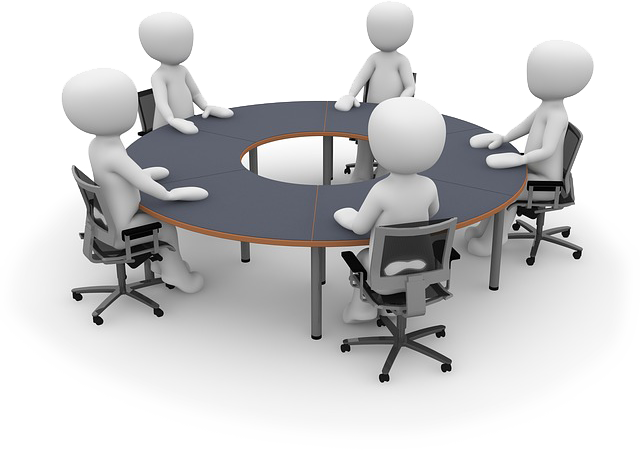 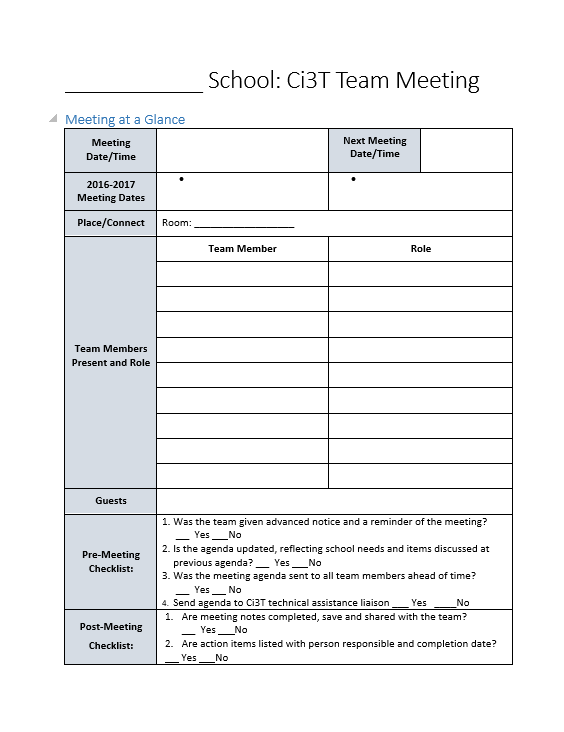 IM18 Ci3T Leadership Team Meeting Agenda TEMPLATE
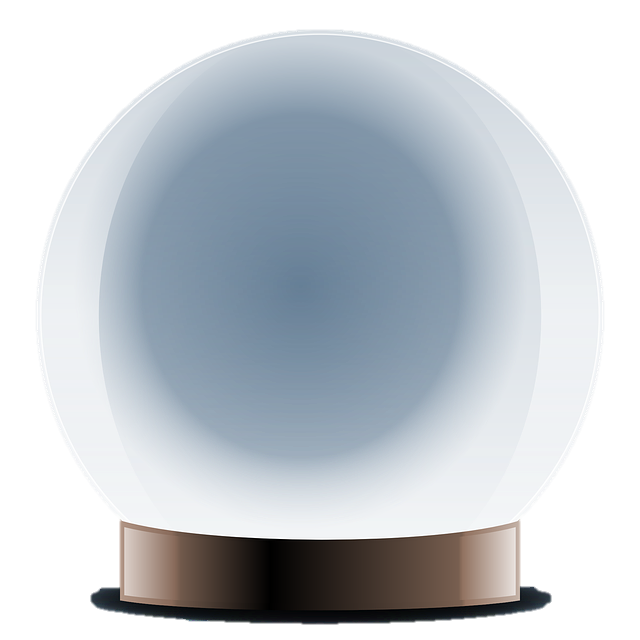 Predictability
Comprehensive, Integrated, Three-tiered (Ci3T) Models of Prevention
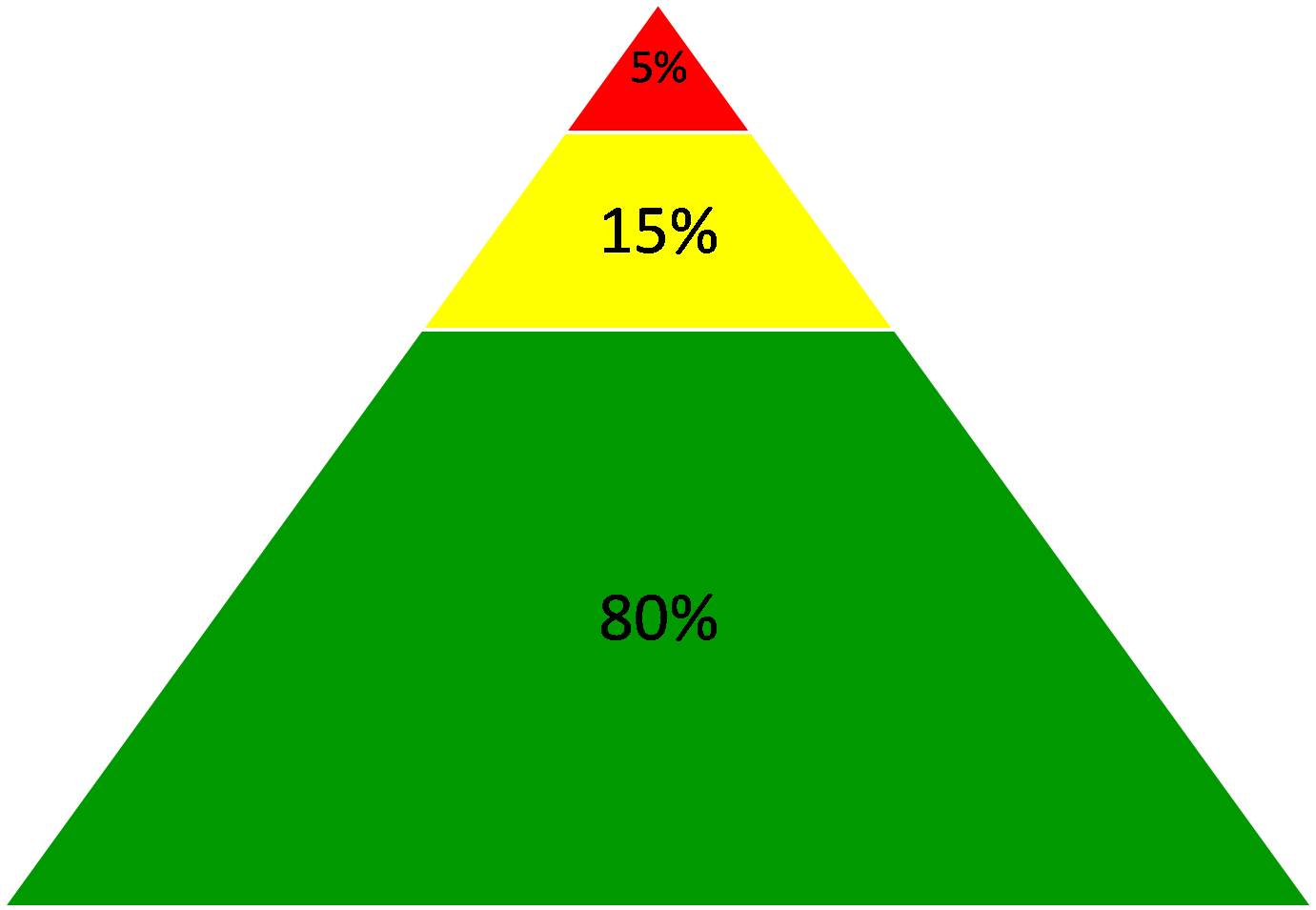 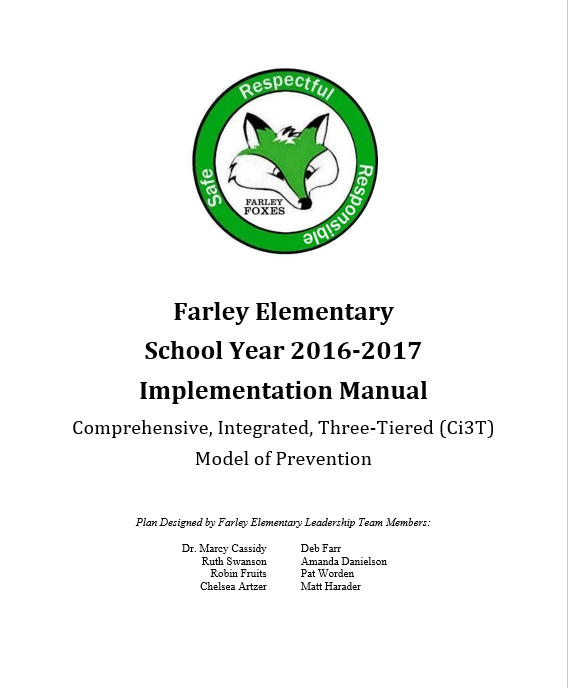 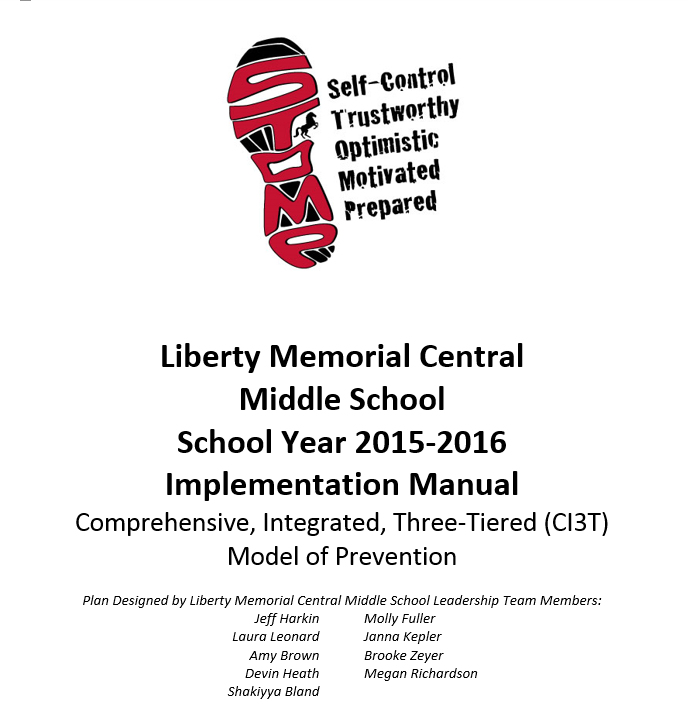 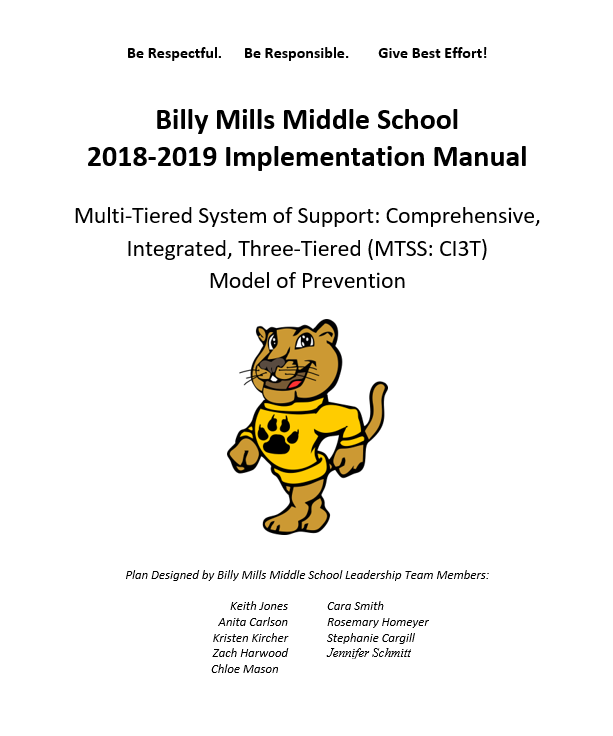 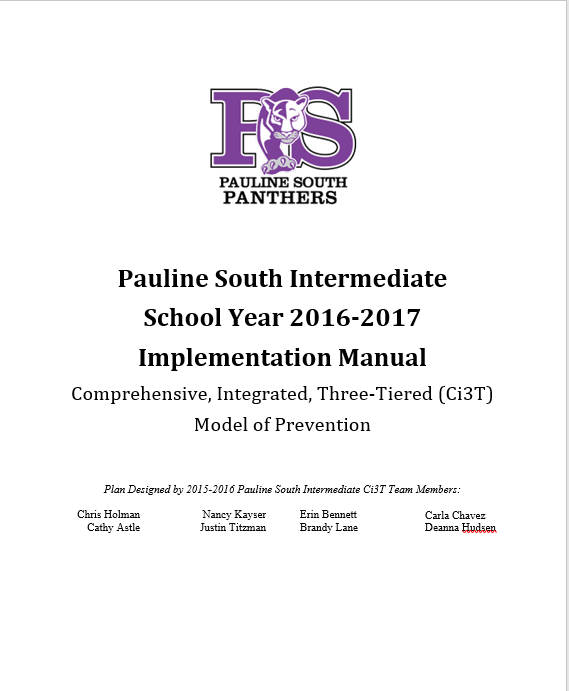 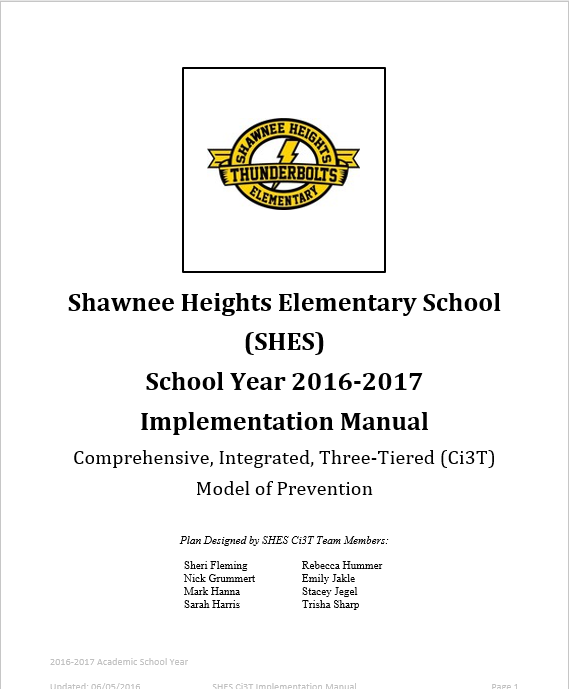 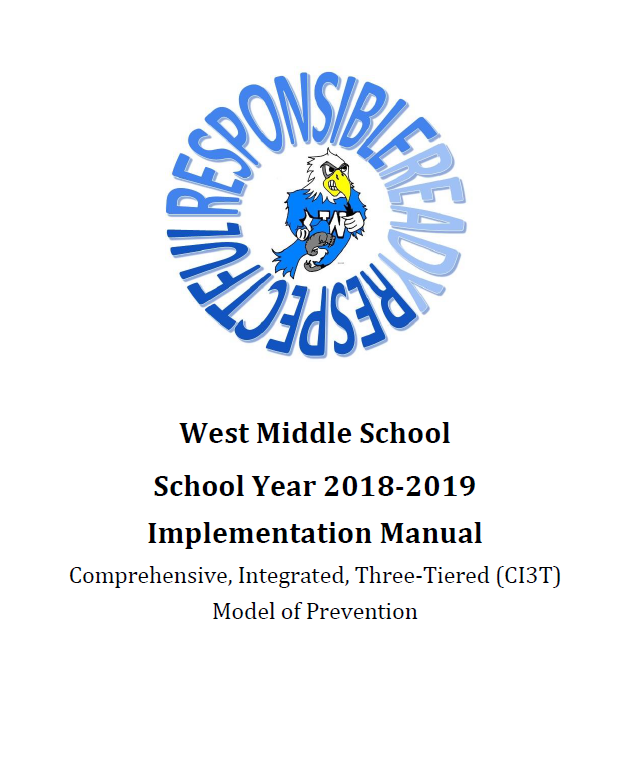 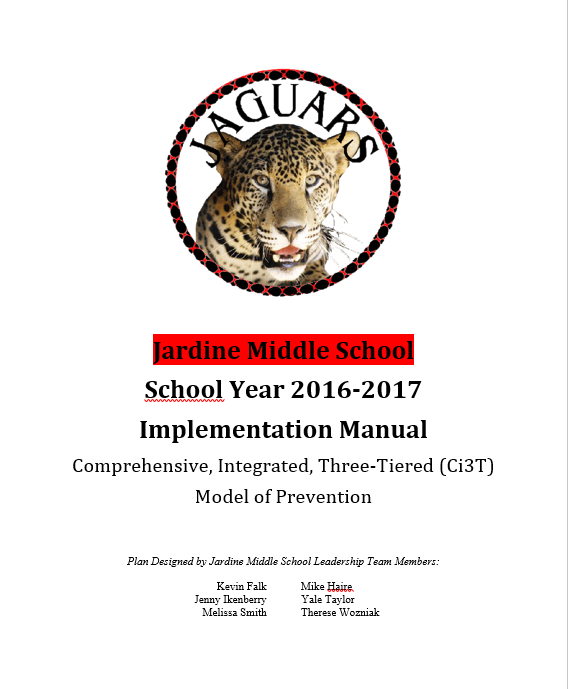 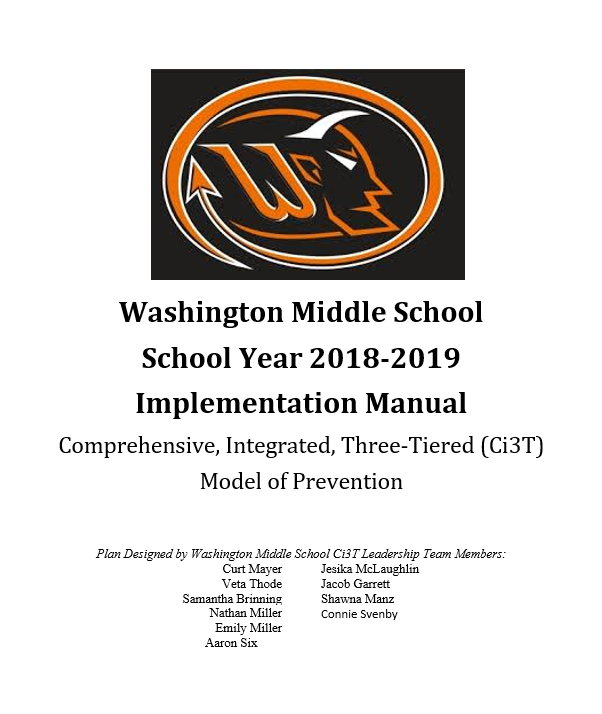 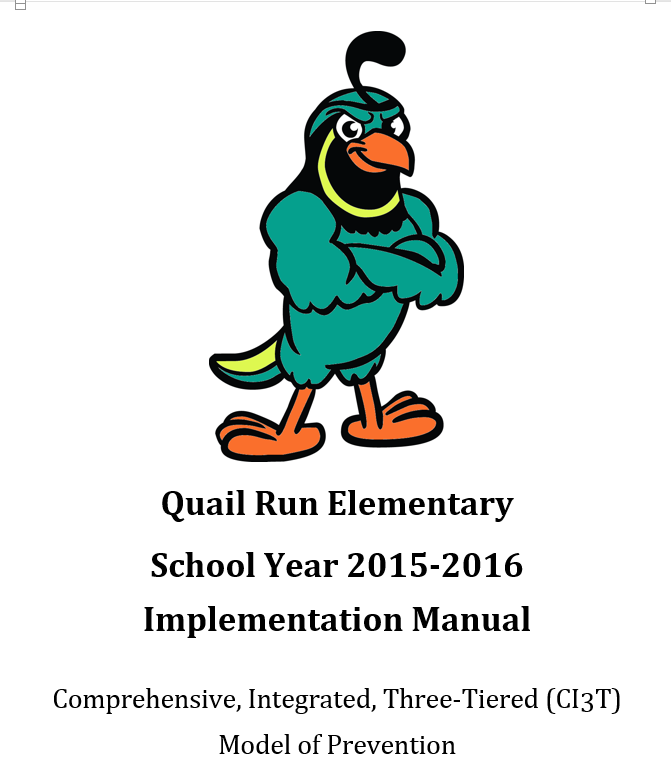 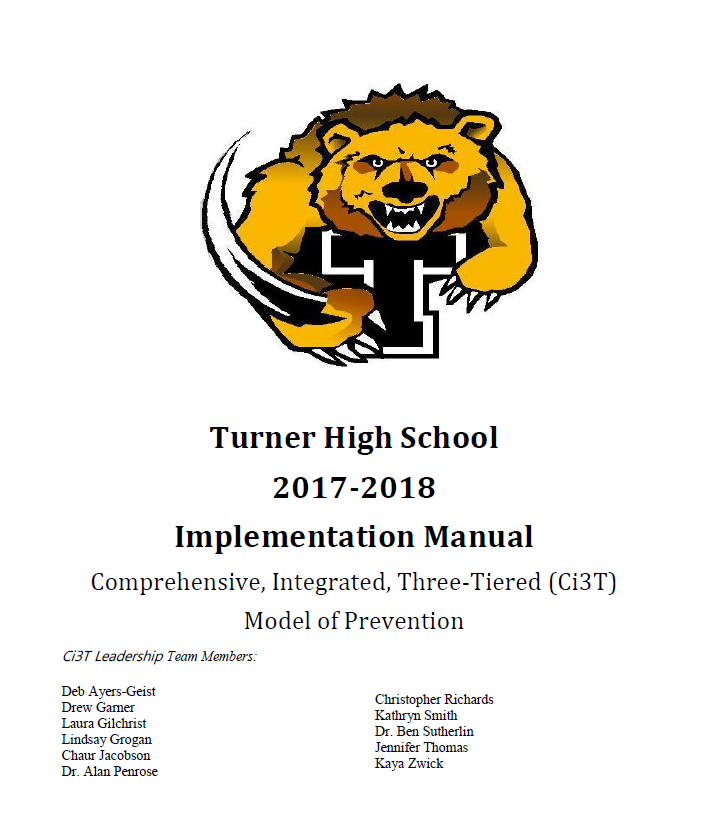 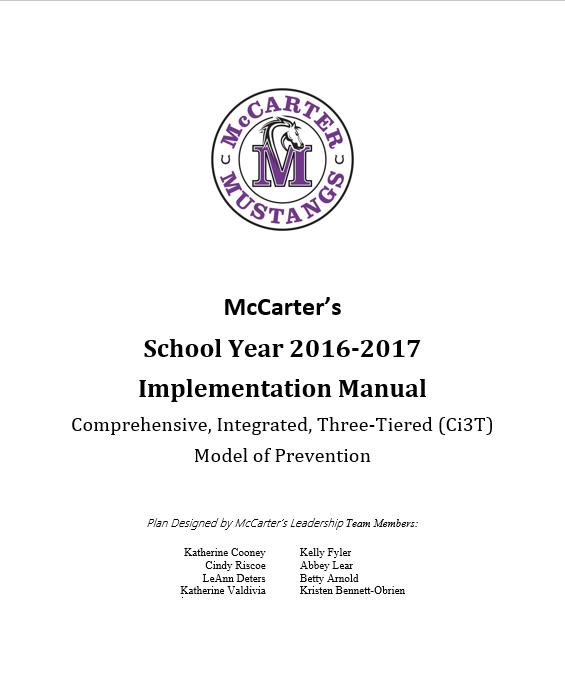 Ci3T Implementation Manuals
Shared with permission.
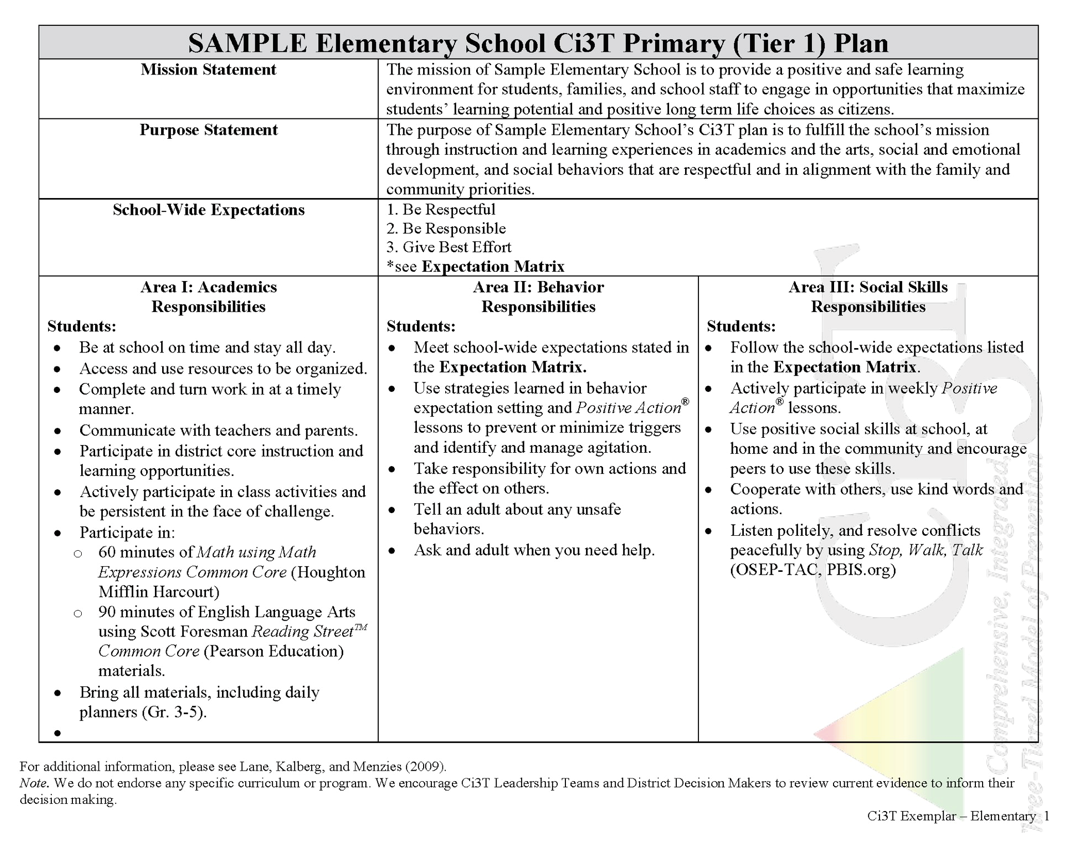 District & State Standards 
High Quality Instruction
Social and Emotional Learning
Positive Behavior Interventions and Supports  (PBIS)
[Speaker Notes: Put in exemplars]
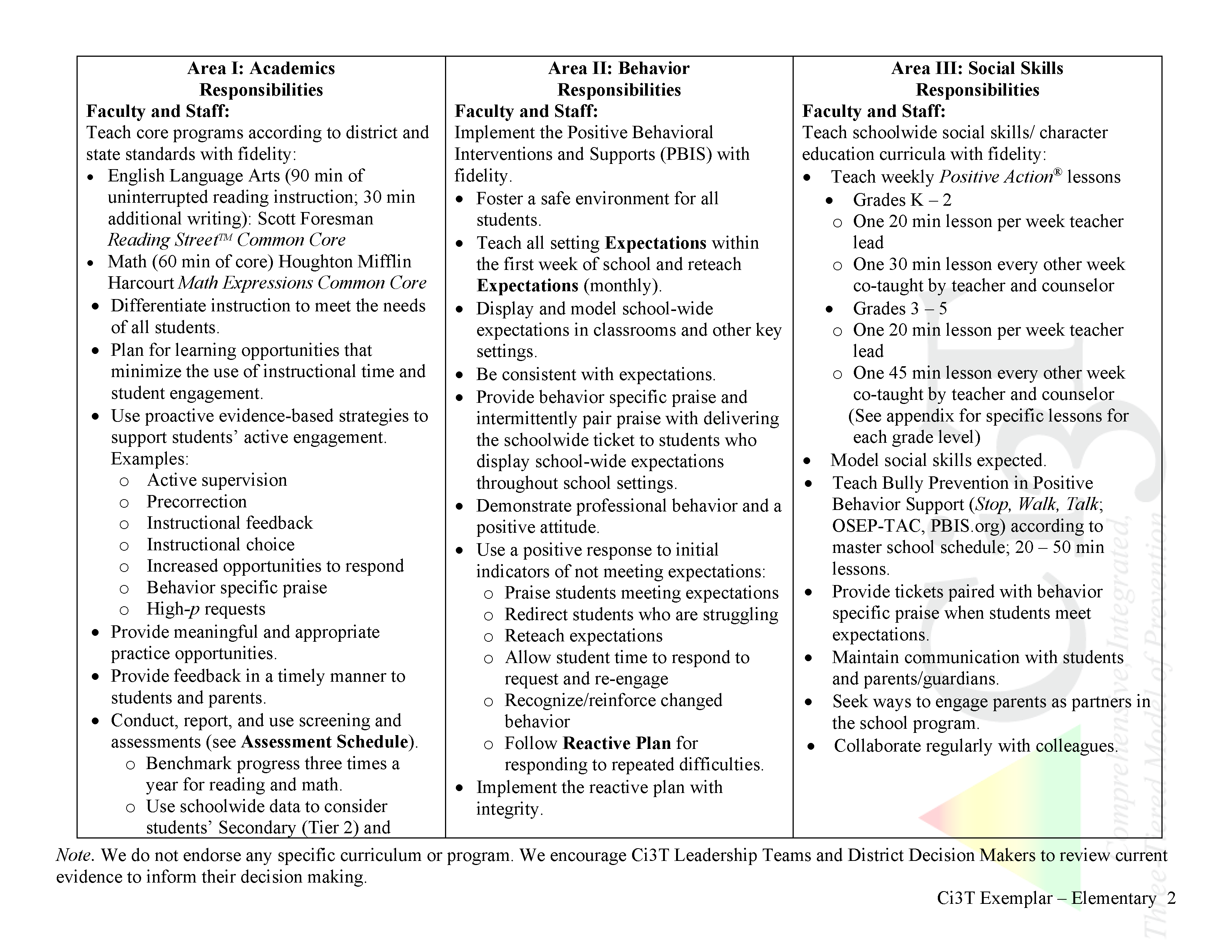 What do I need to know?
Ci3T Exemplar - Elementary
[Speaker Notes: Put in exemplars]
What do I need to know?
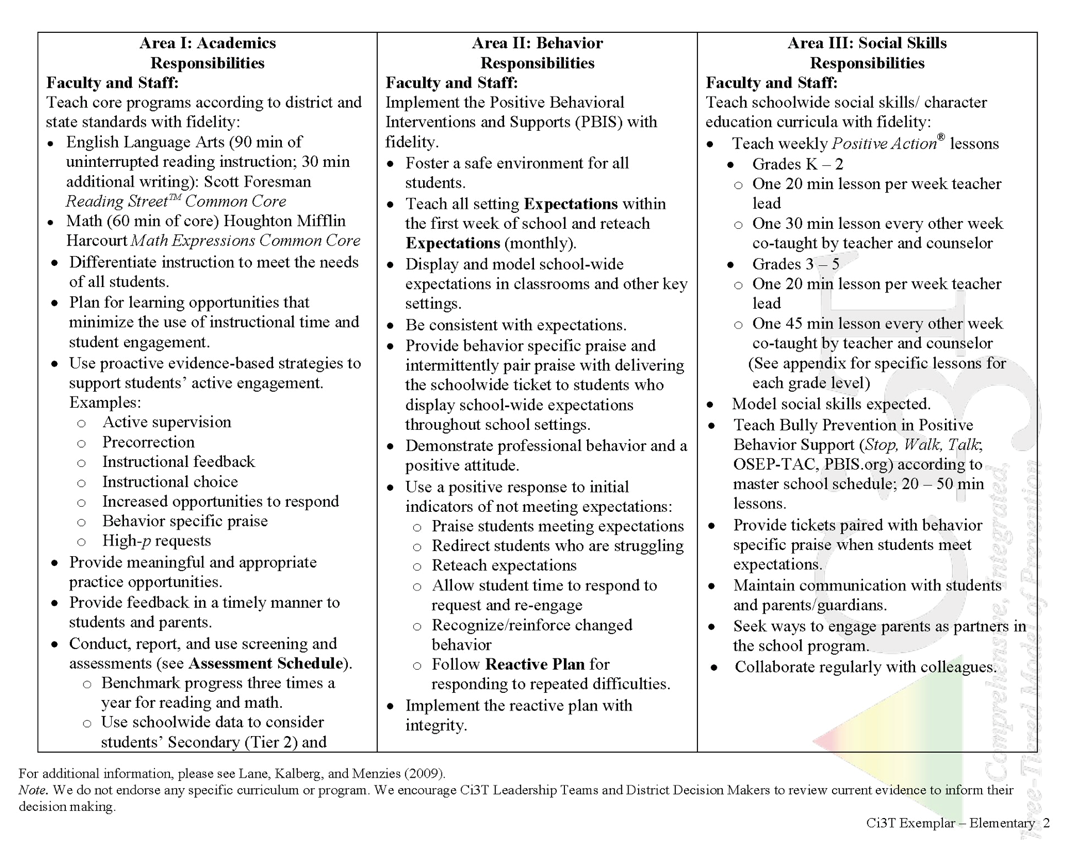 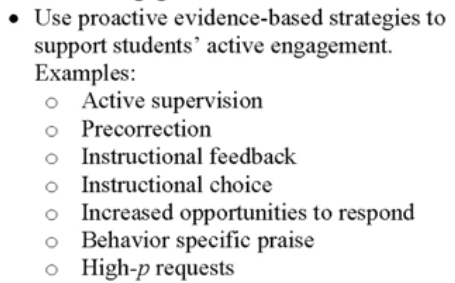 [Speaker Notes: Put in exemplars]
What do I need to know?
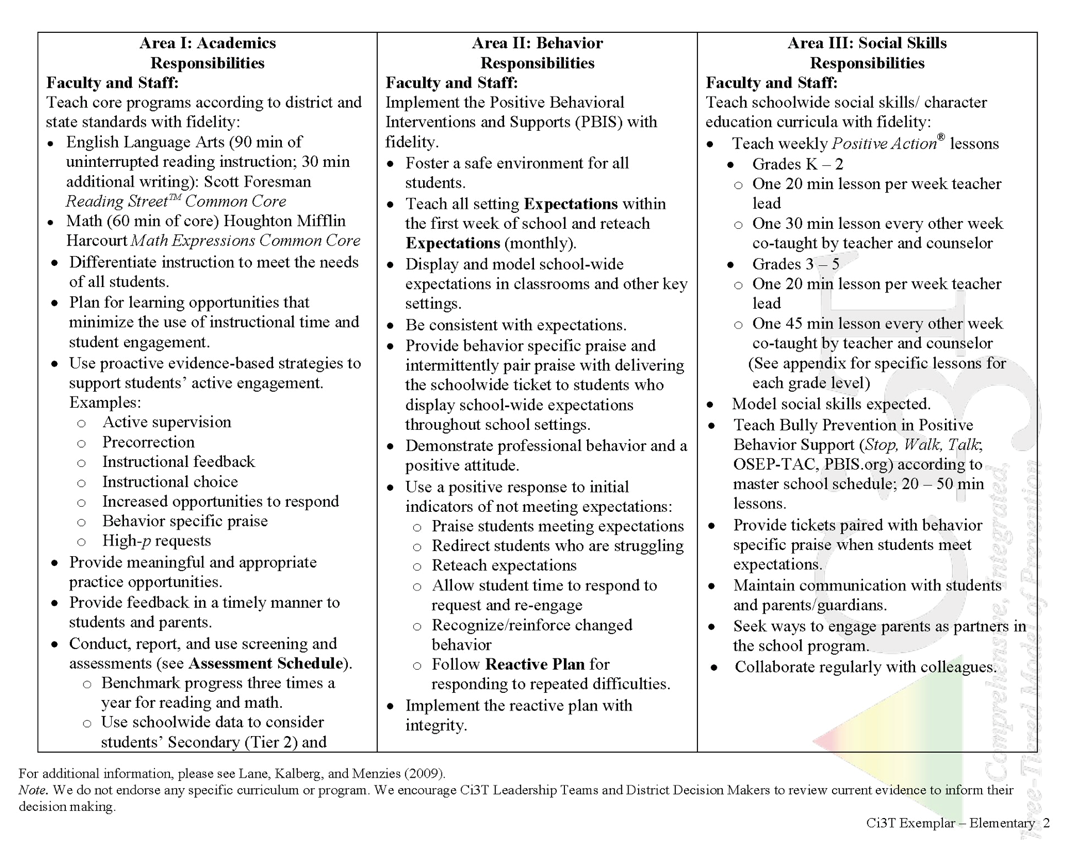 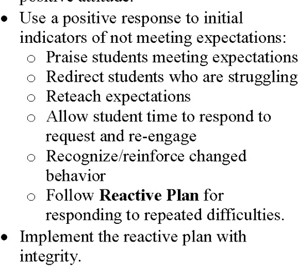 [Speaker Notes: Put in exemplars]
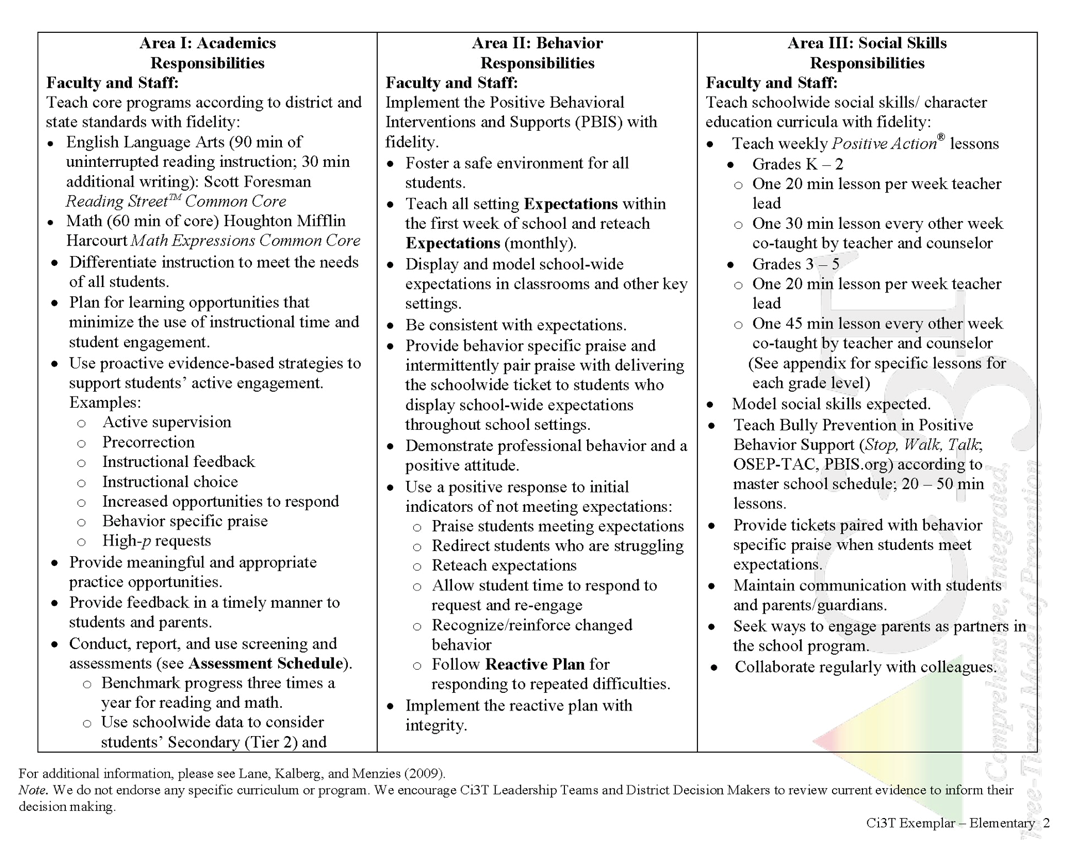 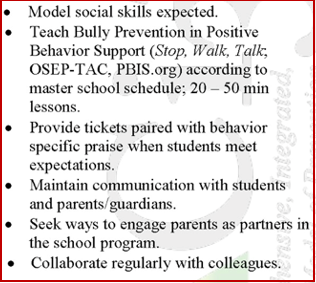 What do I need to know?
[Speaker Notes: Put in exemplars]
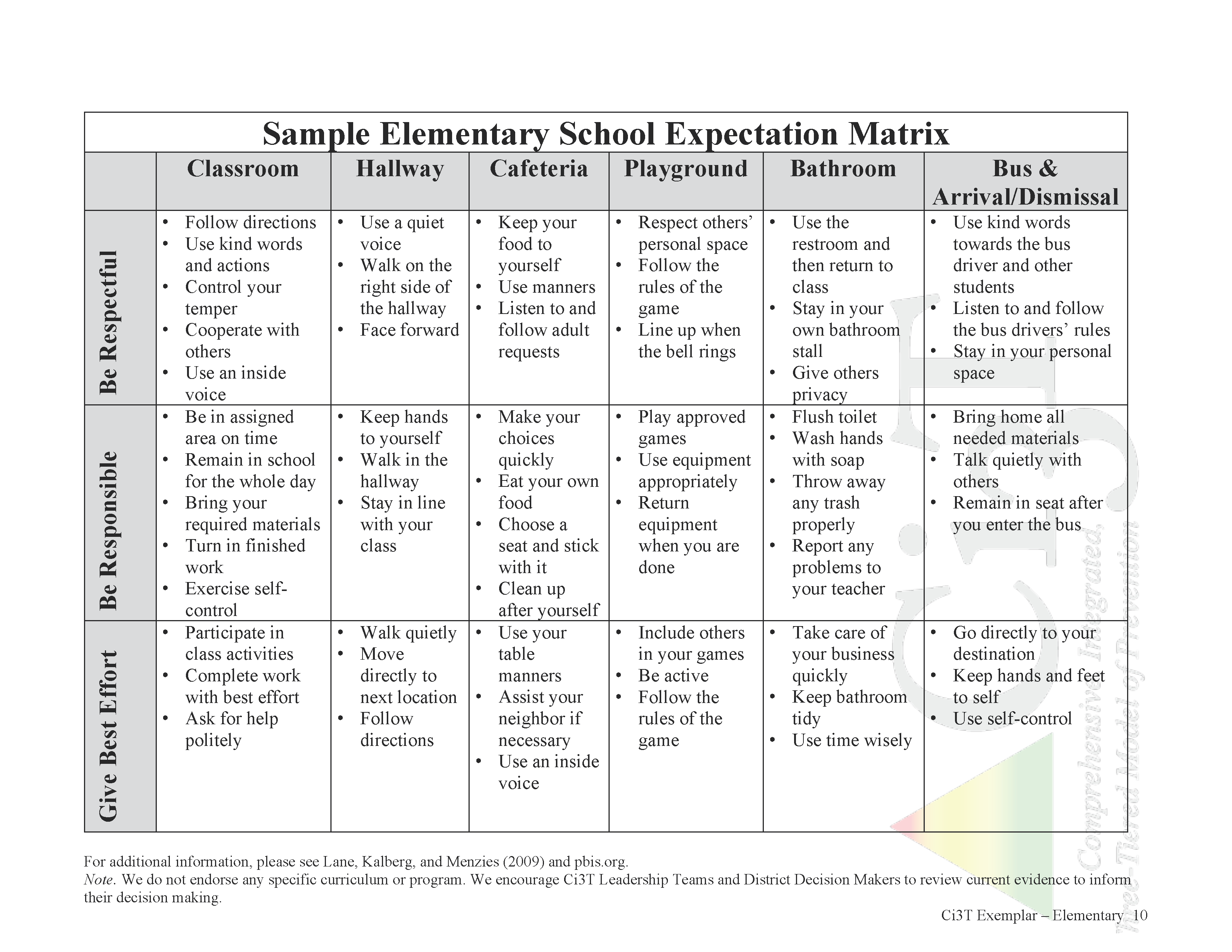 Establish,  Teach, Acknowledge
[Speaker Notes: Put in exemplars]
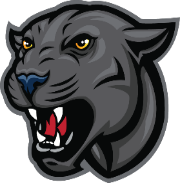 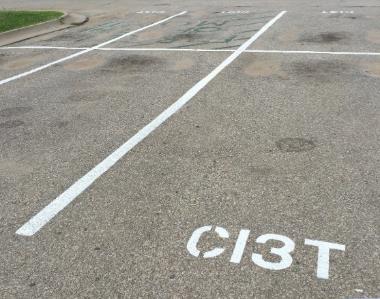 Donation Coupon: 
1 box of Macaroni and Cheese to Community Food Drive
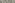 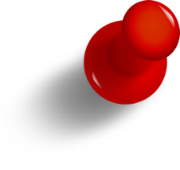 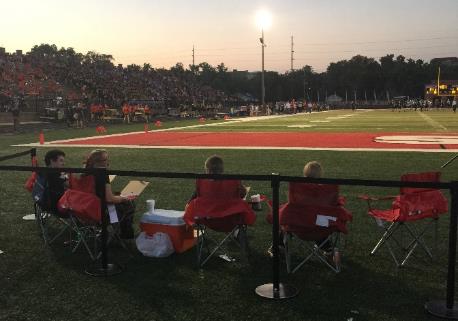 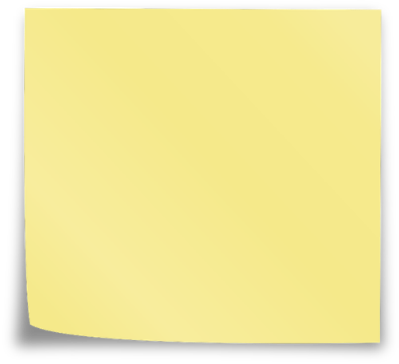 Locate in your Ci3T Implementation Manual
Procedures for Reinforcing
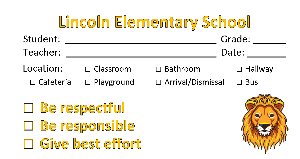 How will you reinforce… 
Faculty and staff for
Participation and support
Modeling schoolwide expectations
Taking an instructional approach to behavior
Implementing the Ci3T plan with fidelity
Making instructional shifts in traditional practices
Students for
Demonstrating the expectations acrossacademic, behavioral, and social skill domains
Families and community for
Communication with school staff
Reinforcing expectations
Supporting the social skills lessons at home and in the community
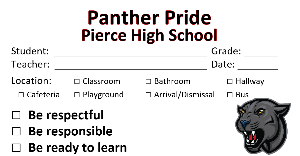 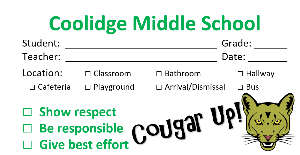 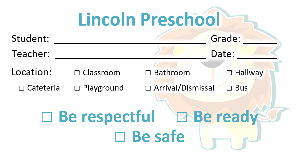 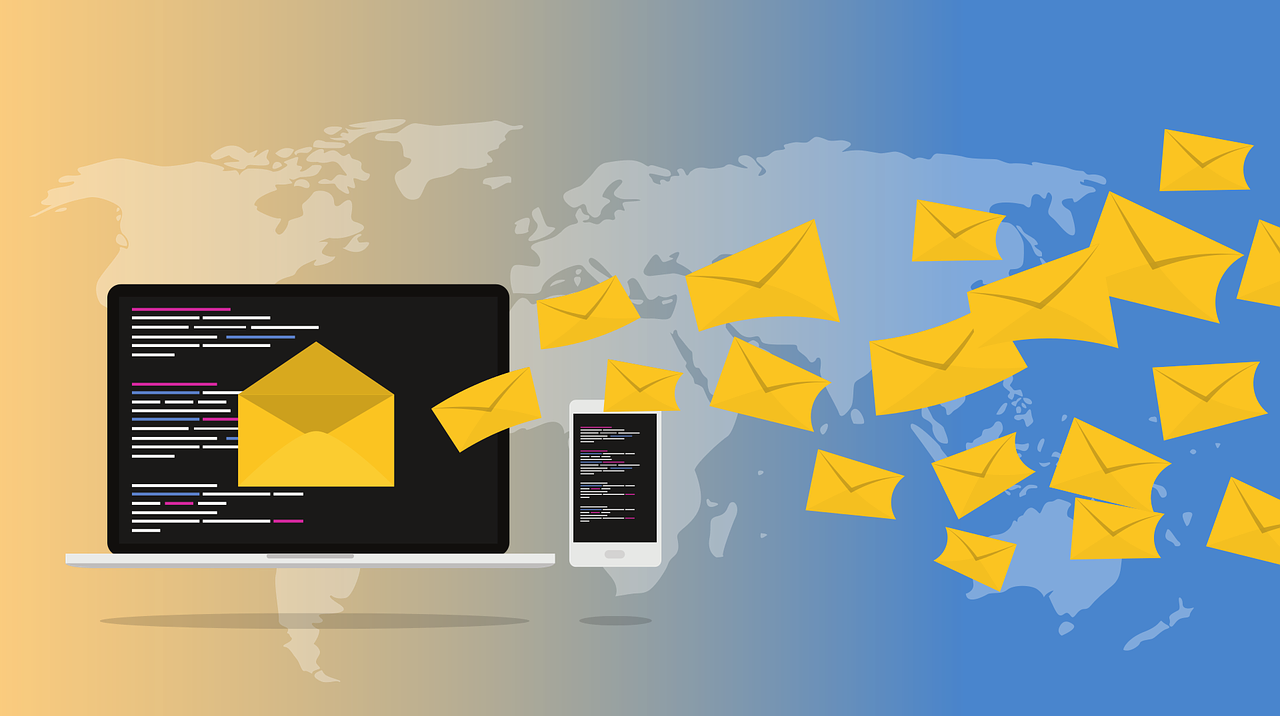 Ticket Tip Sheet
When giving a ticket for positive behavior, always pair behavior specific praise. Example, “Lori, thank you for walking down the hallway with a quiet voice and your hands at your side. For showing responsibility, you have earned a PAWS ticket.”
In the first days and weeks of implementing a Positive Behavior Interventions and Support system, flood students with tickets to increase effectiveness. Overtime fade tickets and provide intermittent reinforcement.
School staff should try to be consistent with ticket distribution. Portions of staff meetings can be used to discuss ticket distribution.
To ensure student buy-in, survey students to gain an understanding of what reinforcements are desired. 
Explicitly teach students how tickets can be earned and what tickets can be used for once they are received.
Weekly emails
Ticket Tip Sheet
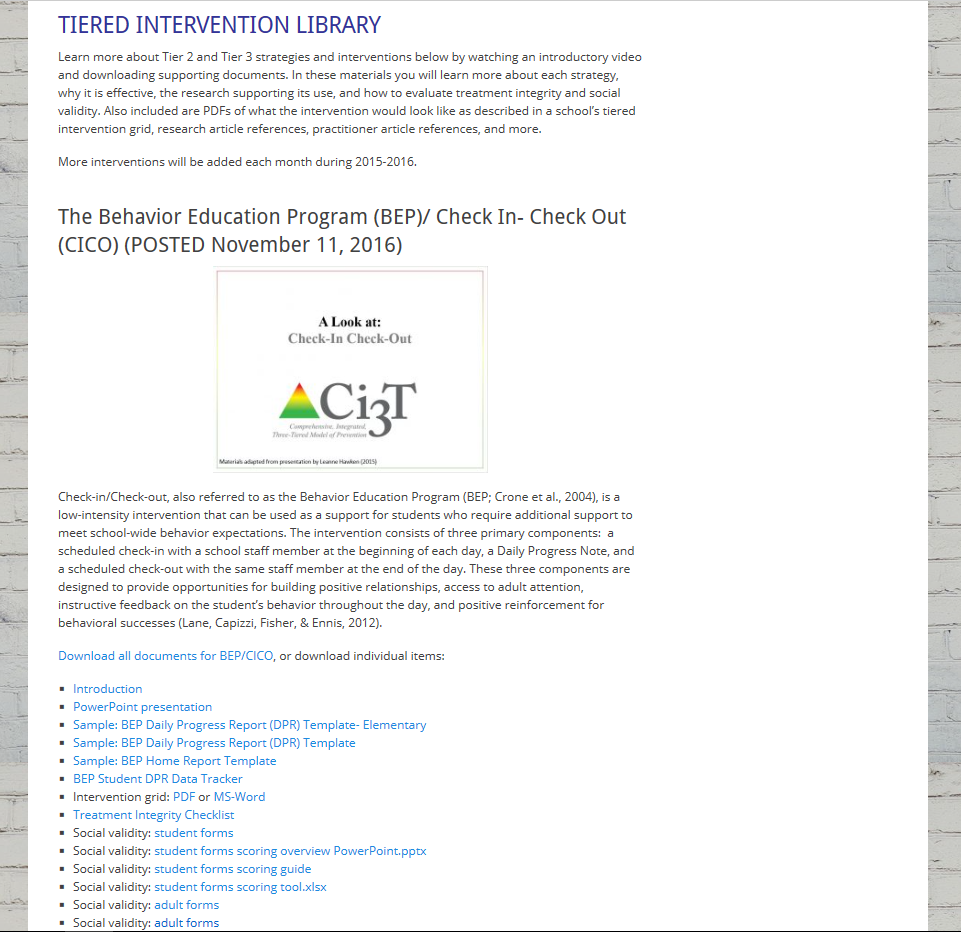 ci3t.org
Professional Learning tab
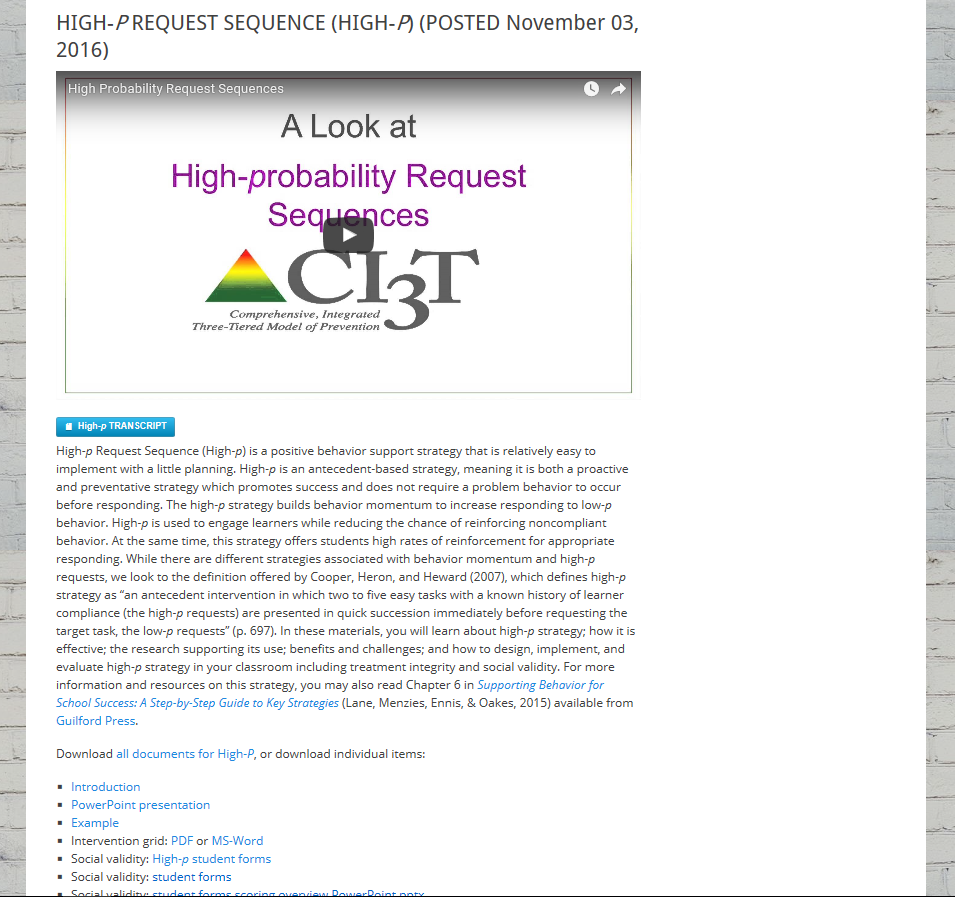 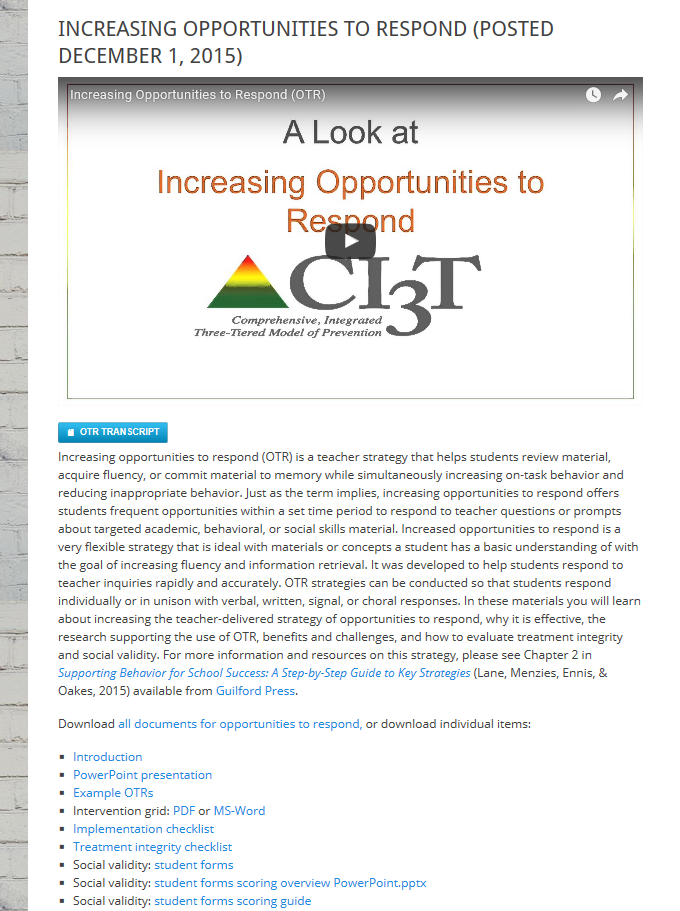 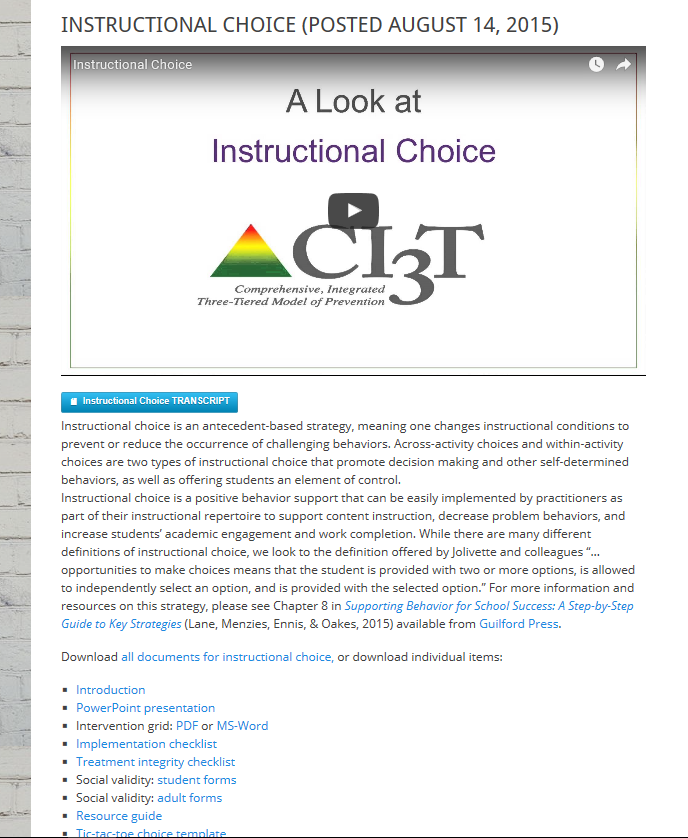 Managing Acting Out Behavior
Stages & Strategies
Individualized De-Escalation Support Plans
Antecedent- Behavior- Consequence
Function!
Precorrection: Identifies predictable contexts that often result in problem behavior and provides students with supports, prompts, and reinforcement for engaging in appropriate behavior
[Speaker Notes: Managing behavior with precorrections:
Anticipate what activities may cause inappropriate behaviors
“Getting in front” of problem behaviors
Example: Gentle reminder of expected behaviors in the hallway before dismissing for lunch]
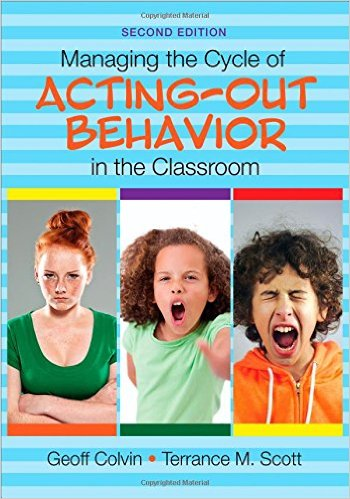 The Acting-Out Cycle
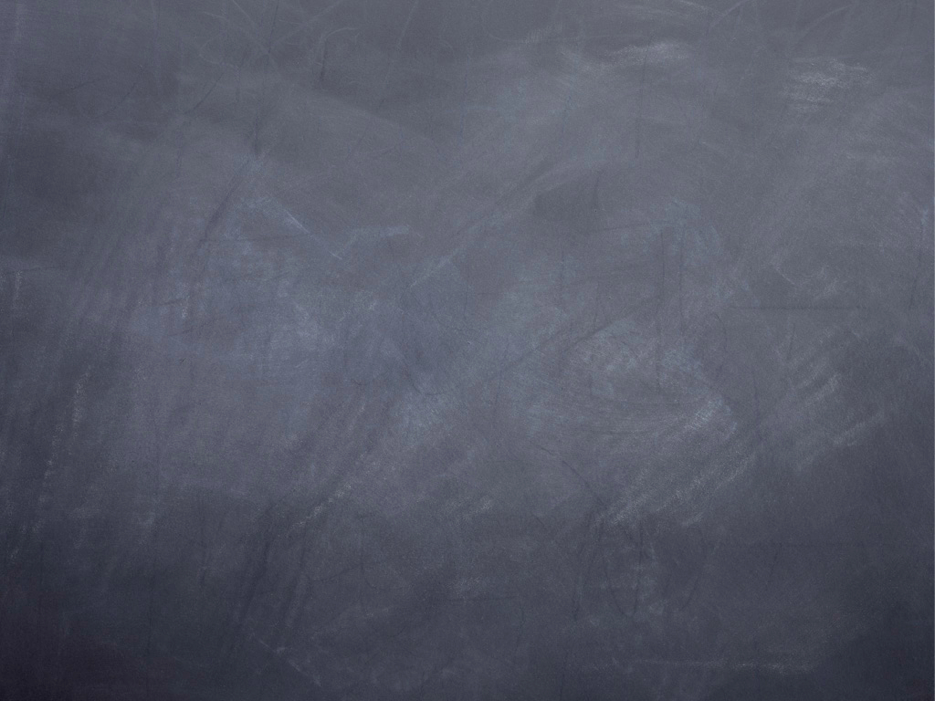 5. Peak
4. Acceleration
Intensity
6. De-escalation
3. Agitation
2. Trigger
7. Recovery
1. Calm
Time
(Colvin & Scott, 2015)
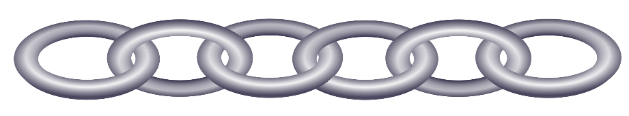 Overview of the Acting Out Cycle--Vanderbilt IRIS Module
Stages of the Acting Out CycleColvin (1992)
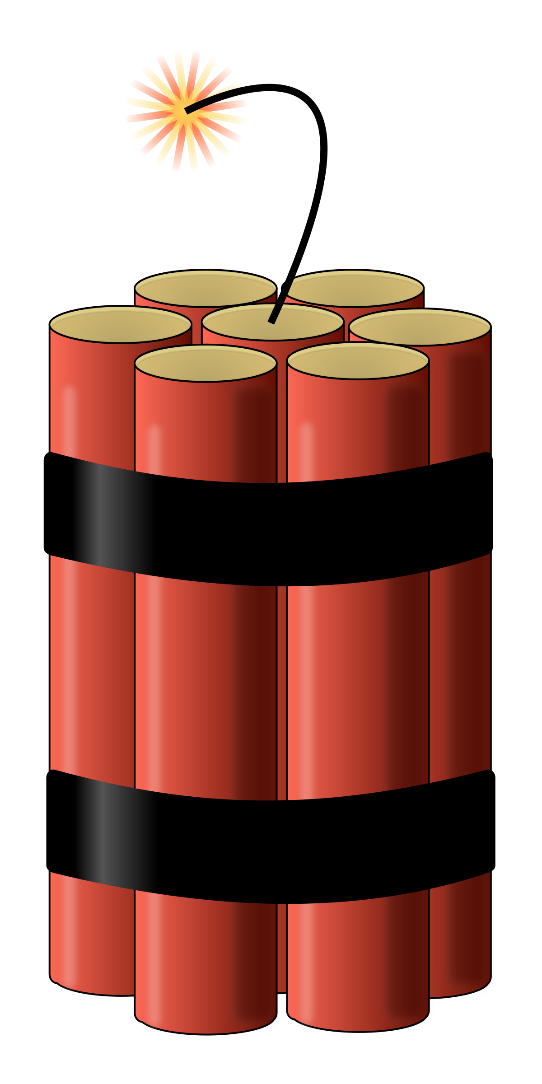 Calm
Triggers
Agitation
Acceleration
Peak
De-Escalation
Recovery
[Speaker Notes: Teachers, as well as parents and peers, are often inadvertently trapped in escalating social interactions with antisocial students that prove to be extremely disruptive and damaging to relationships.
Students with antisocial behavior patterns carry high levels of agitation due to the stresses they are under and the neglect and abuse to which they are exposed in nonschool settings.
Agitation … fuel that drives a coercive behavioral process that is often triggered by innocuous events.]
Calm
Overall behavior is cooperative, compliant, and desirable.
Behaviors

Academically Engaged
Following Rules & Expectations
Responsive to Praise and Feedback
Initiates Interactions
Goal Directed Behaviors
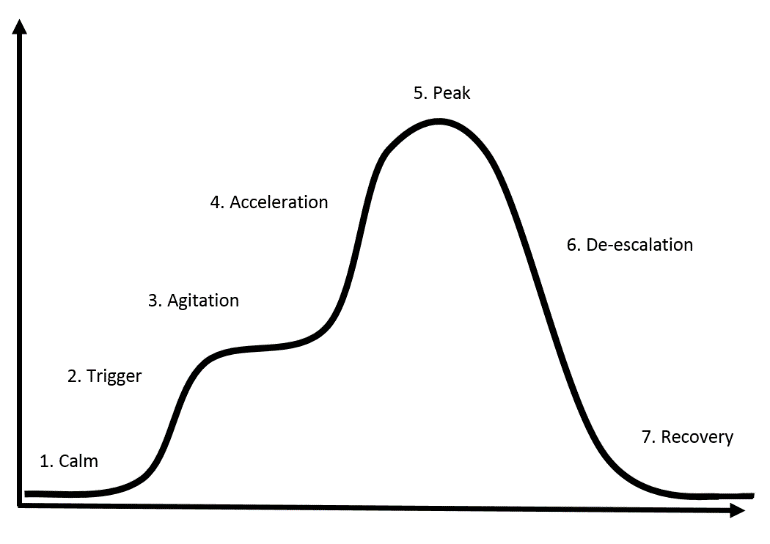 Colvin, G., & Scott, T. (2015). Managing the cycle of acting-out behavior in the classroom (2nd Edition). Thousand Oaks, CA: Corwin.
[Speaker Notes: On-task behavior

Initiate interactions … sharing or providing assistance to peers; prosocial behaviors

Goal directed behavior … work towards goals they feel they are likely to accomplish]
Intervention focused on proactive strategies.
Emphasis on instruction and positive behavior support.
Calm
Strategies

Implement schoolwide Ci3T plan
Vary instructional delivery
Low-intensity strategies (e.g. precorrection, active supervision, providing opportunities to respond)
Well-constructed instruction 
Clear routines and procedures
Thoughtful physical environment
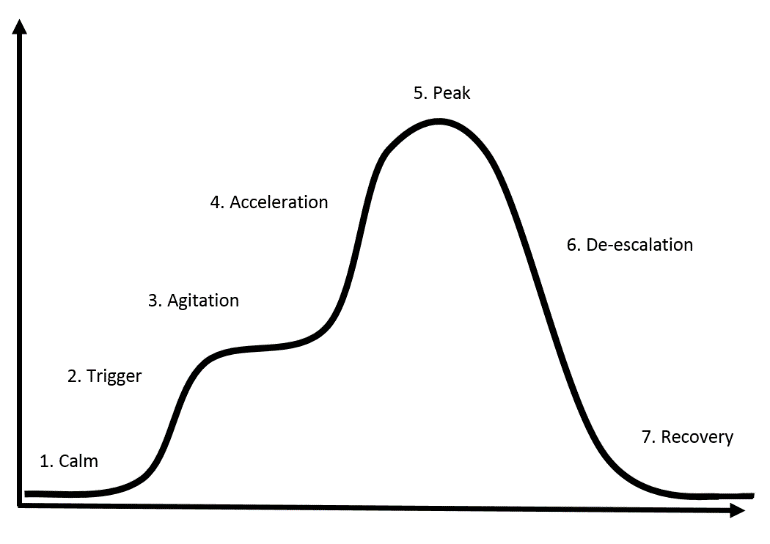 Colvin, G., & Scott, T. (2015). Managing the cycle of acting-out behavior in the classroom (2nd Edition). Thousand Oaks, CA: Corwin.
[Speaker Notes: On-task behavior

Initiate interactions … sharing or providing assistance to peers; prosocial behaviors

Goal directed behavior … work towards goals they feel they are likely to accomplish]
Triggers
Overall behaviors involve a series of unresolved problems.
Non-school-Based Triggers
Dysfunctional Home Life
Health Problems
Nutritional Needs
Inadequate Sleep
Substance Abuse
Gangs
School-Based Triggers
Conflicts
Changes in Routine
Peer Provocations
Pressure
Ineffective Problem Solving
Facing Errors in Instruction
Facing Correction Procedures
Denial of Something Needed
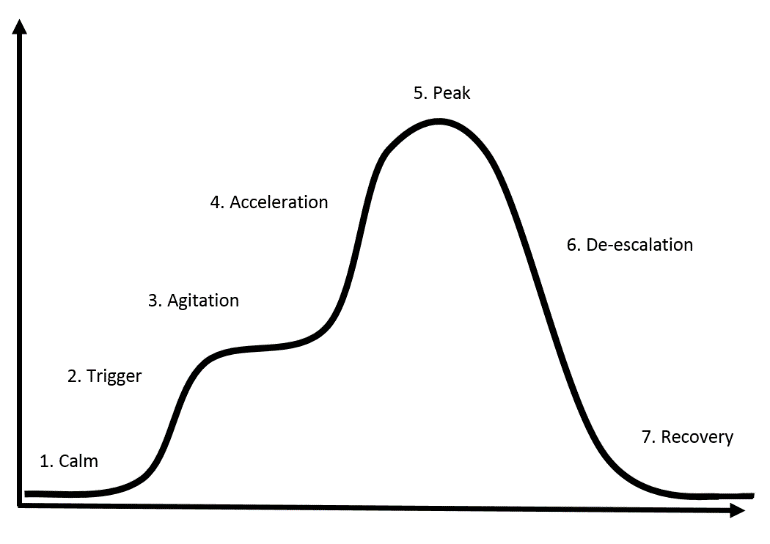 Colvin, G., & Scott, T. (2015). Managing the cycle of acting-out behavior in the classroom (2nd Edition). Thousand Oaks, CA: Corwin.
[Speaker Notes: On-task behavior

Initiate interactions … sharing or providing assistance to peers; prosocial behaviors

Goal directed behavior … work towards goals they feel they are likely to accomplish]
Triggers
Intervention is focused on prevention and redirection.
Strategies
Identify the situation where the behavior is likely to occur.
Use precorrection to teach appropriate response.
Rehearse the expectations, prompt or remind students as needed, provide specific praise and reinforcement.
Work with all staff and faculty to teach and reinforce social skills. 
Group social skills, anger management, community services.
Work with families for outside supports of nonschool-based triggers.
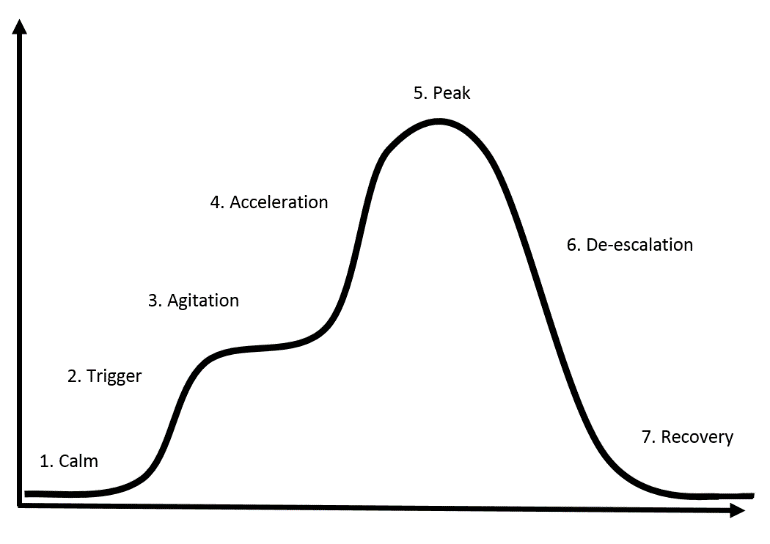 Colvin, G., & Scott, T. (2015). Managing the cycle of acting-out behavior in the classroom (2nd Edition). Thousand Oaks, CA: Corwin.
[Speaker Notes: On-task behavior

Initiate interactions … sharing or providing assistance to peers; prosocial behaviors

Goal directed behavior … work towards goals they feel they are likely to accomplish]
Low-Intensity Strategies
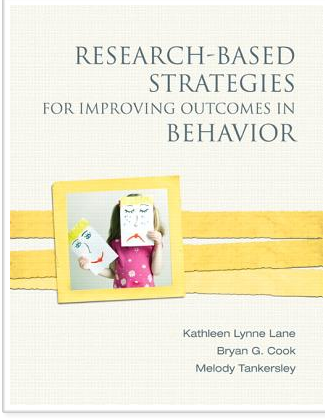 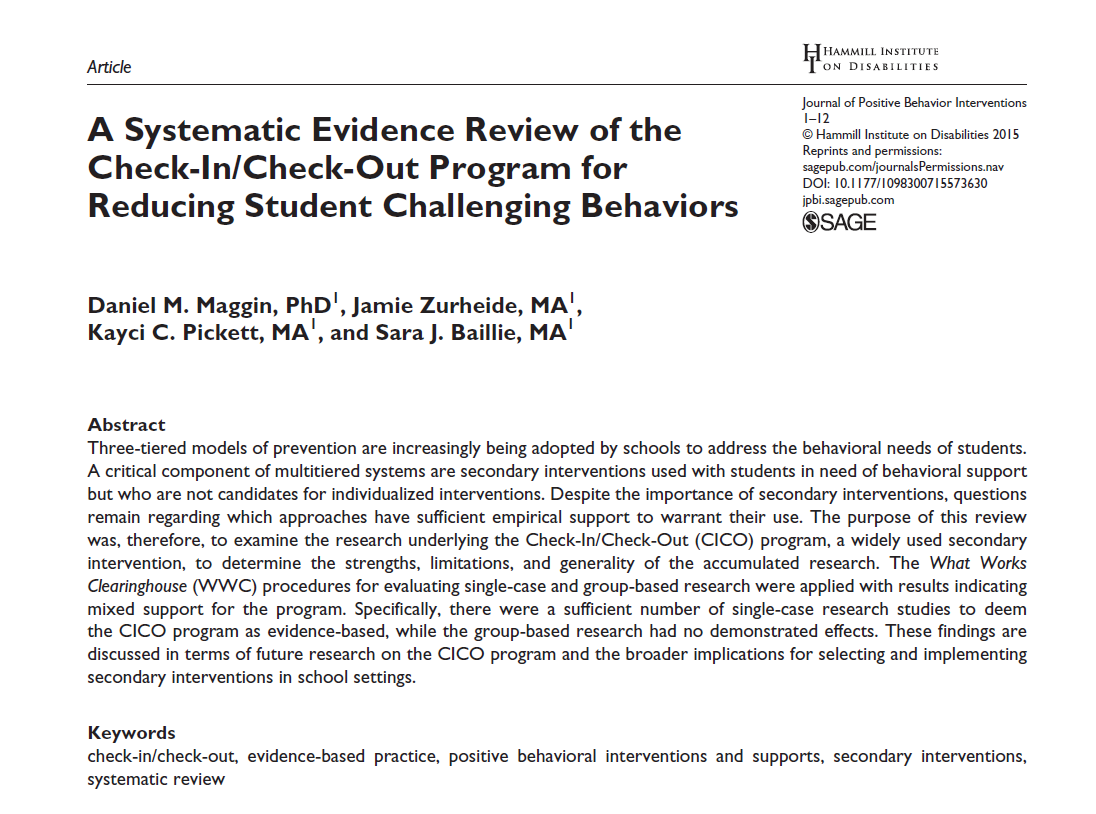 Opportunities to Respond
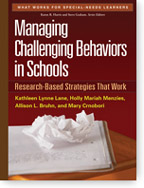 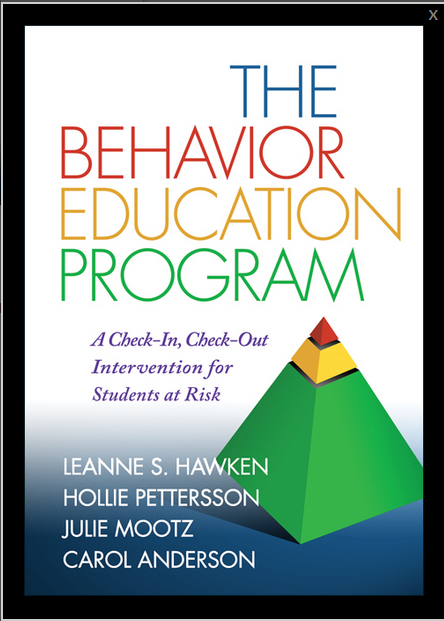 Behavior Specific Praise
Behavior Contracts
Self-monitoring
Active Supervision
Instructional Feedback
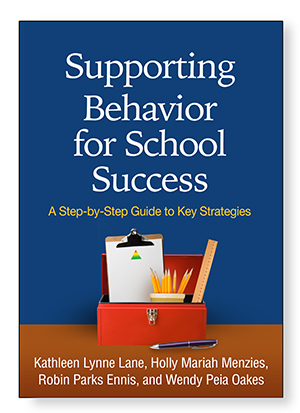 High p Requests
Precorrection
Incorporating Choice
[Speaker Notes: Lane, K. L., Oakes, W. P., Ennis, R. P., & Hirsch, S. E. (2014). Identifying students for secondary and tertiary prevention efforts: How do we determine which students have Tier 2 and Tier 3 needs? Preventing School Failure, 58, 171-182, DOI: 10.1080/1045988X.2014.895573]
Agitation
Overall behavior is unfocused and off-task.
Decreases in behavior

 Staring into Space
Veiled Eyes
Nonconversational Language
Contained Hands
Withdrawal
Increases in
behavior
Darting Eyes
Non-conversational Language
Busy Hands
Moving In and Out of Groups
Off-task, Then On-task Behavior
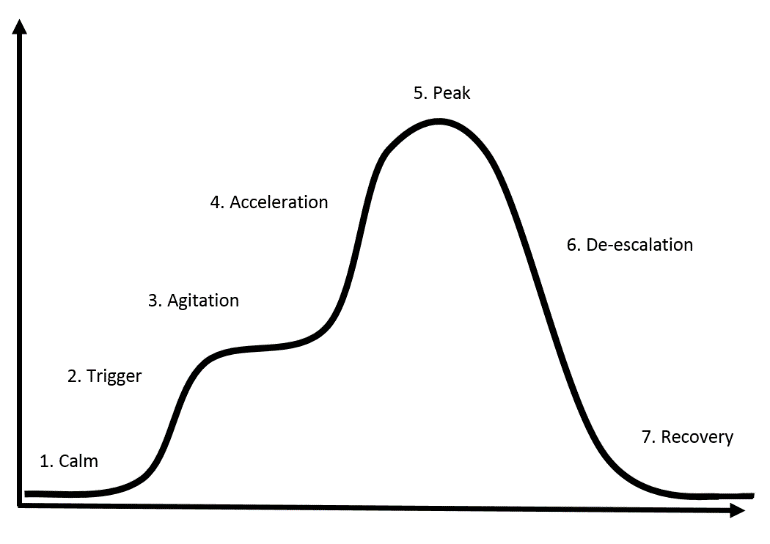 Colvin, G., & Scott, T. (2015). Managing the cycle of acting-out behavior in the classroom (2nd Edition). Thousand Oaks, CA: Corwin.
[Speaker Notes: On-task behavior

Initiate interactions … sharing or providing assistance to peers; prosocial behaviors

Goal directed behavior … work towards goals they feel they are likely to accomplish]
Agitation
Intervention is focused on reducing anxiety.
Strategies
Show Empathy
Give Options and Choices
Wait Time for Students to Decide (< 1 minute)
During wait time, walk away from student, attend to other students, or engage in some other task
Involve in successful engagement (behavior momentum)
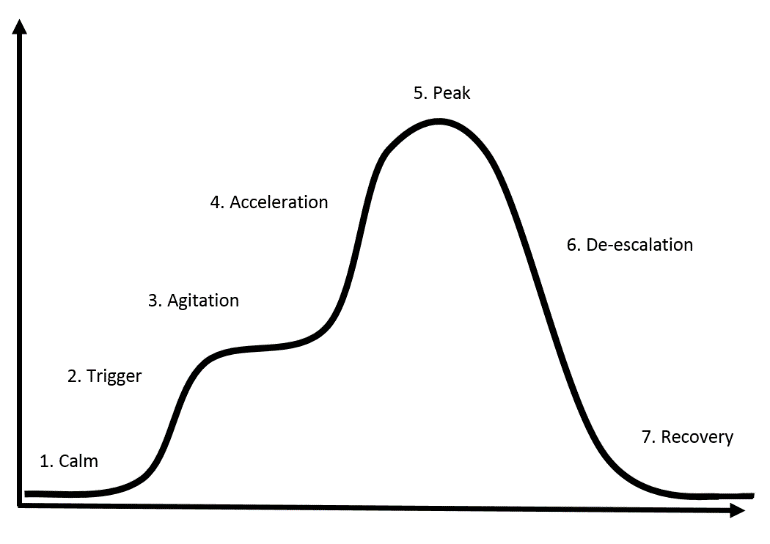 Colvin, G., & Scott, T. (2015). Managing the cycle of acting-out behavior in the classroom (2nd Edition). Thousand Oaks, CA: Corwin.
[Speaker Notes: On-task behavior

Initiate interactions … sharing or providing assistance to peers; prosocial behaviors

Goal directed behavior … work towards goals they feel they are likely to accomplish]
Placeholder slide
See video example on slide 33
[Speaker Notes: Additional video not available on the internet.
See slide 33 for videos to show.
Recommend hiding this slide before presenting.]
Placeholder slide
See video example on slide 33
[Speaker Notes: Additional video not available on the internet.
See slide 33 for videos to show.
Recommend hiding this slide before presenting.]
Disruptive Behavior
See the video 
Supporting Students with  Disruptive Behavior
(access link in notes box)
[Speaker Notes: https://vimeo.com/196772953
6:15-7:05]
Acceleration
Overall behavior is teacher-engaging.
Behaviors
Questioning and Arguing
Noncompliance and Defiance
Off-Task Behavior
Provocation of Others
Compliance with Accompanying Inappropriate Behaviors
Criterion Problems
Whining and Crying
Avoidance and Escape
Threats, Intimidation
Destruction of Property
Verbal Abuse
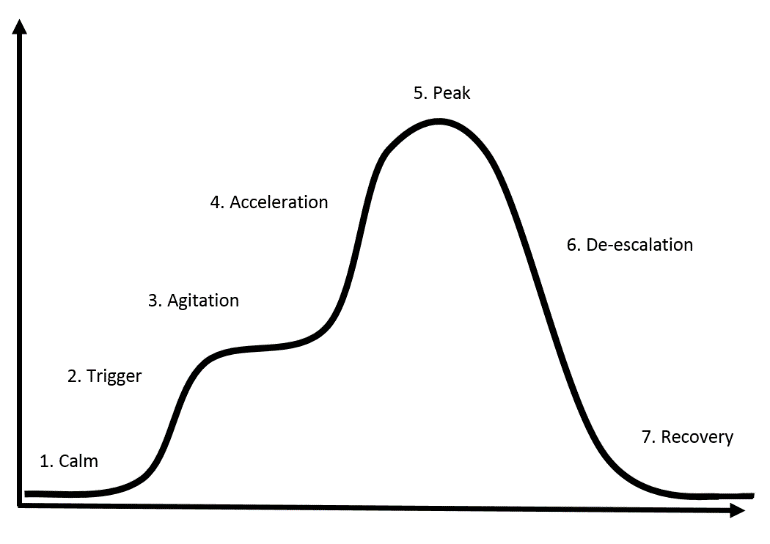 Colvin, G., & Scott, T. (2015). Managing the cycle of acting-out behavior in the classroom (2nd Edition). Thousand Oaks, CA: Corwin.
Acceleration
Intervention if focused on safety.
Strategies
Remove all triggering factors
Avoid escalating prompts
Maintain calmness, respect and detachment
Approach the student in a nonthreatening manner
Utilize non-confrontational limit-setting procedures
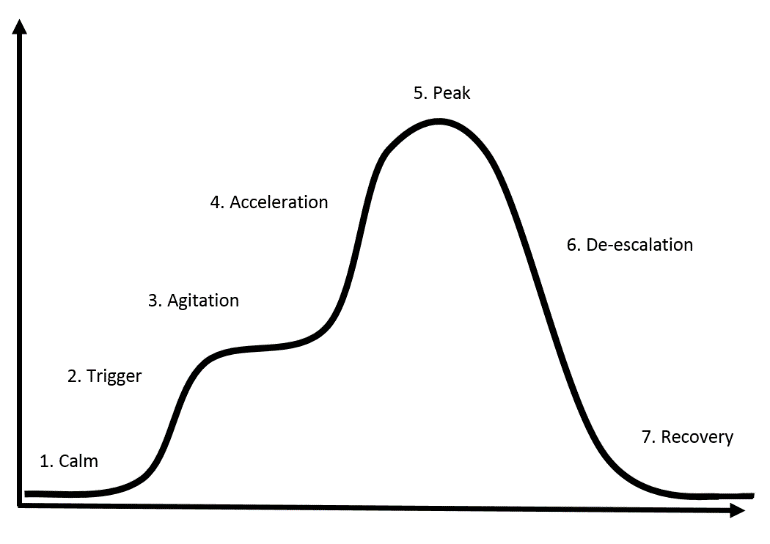 Colvin, G., & Scott, T. (2015). Managing the cycle of acting-out behavior in the classroom (2nd Edition). Thousand Oaks, CA: Corwin.
Peak
Focus on safety only!
Behaviors
Serious Destruction of Property
Assault
Self-Abuse
Severe Tantrums
Hyperventilation
Running Away/ Elopement
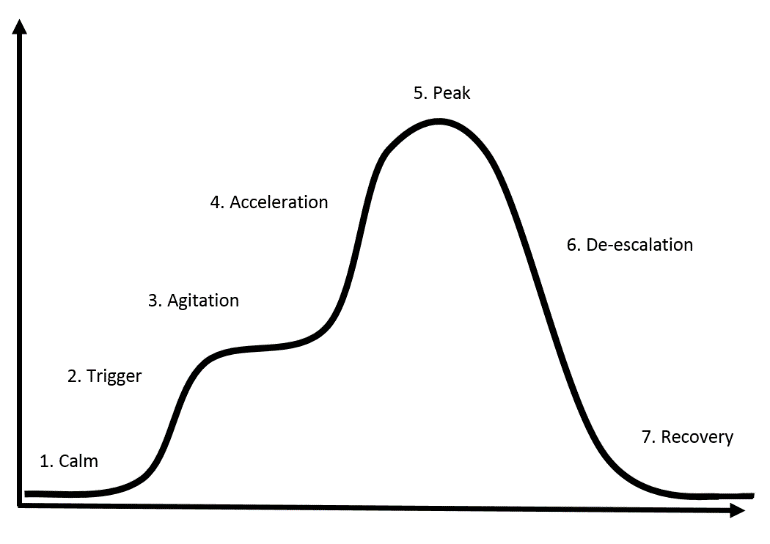 Colvin, G., & Scott, T. (2015). Managing the cycle of acting-out behavior in the classroom (2nd Edition). Thousand Oaks, CA: Corwin.
Peak
Overall behavior is out of control.
Strategies
Remain calm
Crisis management
Safe strategies- emergency safety intervention (ESI) if there is immediate danger (if ESI used, document & notify)
Learn from it…(FBA, BIP, Mental Health Assessment, etc.)
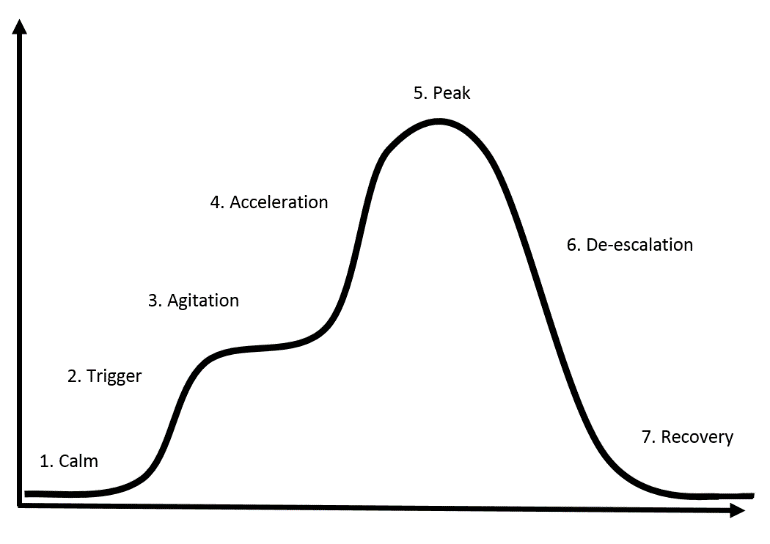 Colvin, G., & Scott, T. (2015). Managing the cycle of acting-out behavior in the classroom (2nd Edition). Thousand Oaks, CA: Corwin.
[Speaker Notes: Recognize conditions under which fights are likely and attempt to prevent using:
Assigned seats
Space, options, preferred activities
Independent activities
Relaxation activities
Teacher proximity – stay between as long as there is no physicality

If altercation becomes verbal - intervene verbally:
Provide specific and concrete directions
Redirect – get attention off altercation

If altercation becomes physical:
Initiate crisis procedures
Provide clear and concrete directions to both students
Keep other students safe
Wait for assistance 

Separate as much as possible without placing hands on students]
De-Escalation
Overall behavior displays confusion.
Behaviors
Confusion
Reconciliation
Withdrawal
Denial
Blaming Others
Responsiveness to Directions
Responsive to Manipulative or Mechanical Tasks
Avoidance of Discussion
Avoidance of Debrief
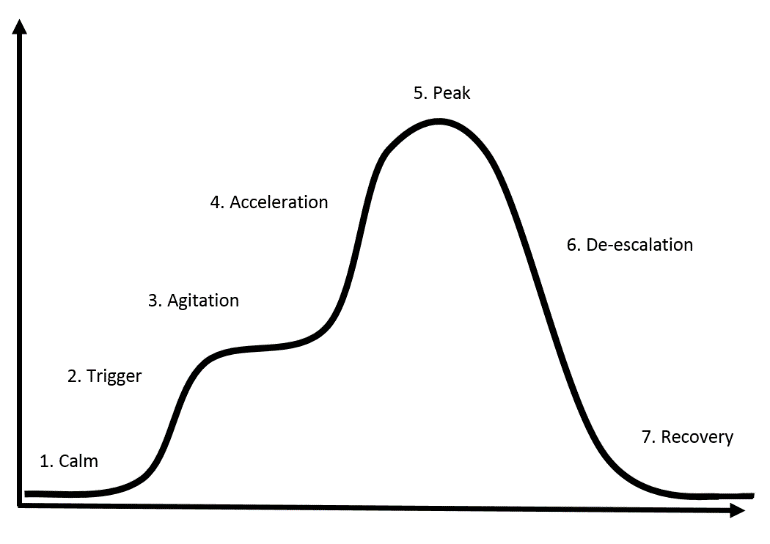 Colvin, G., & Scott, T. (2015). Managing the cycle of acting-out behavior in the classroom (2nd Edition). Thousand Oaks, CA: Corwin.
De-Escalation
Intervention is focused on monitoring for re-escalation of behavior.
Strategies
Monitor for health/safety of all involved
Avoid blaming- provide opportunity for non-judgmental discussion
Allow cool-down time and space
Engage in independent work- provide easy/concrete tasks
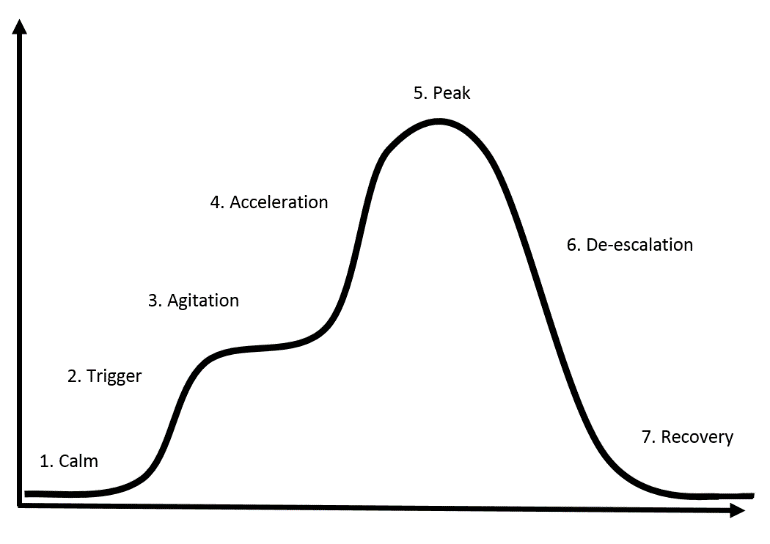 Colvin, G., & Scott, T. (2015). Managing the cycle of acting-out behavior in the classroom (2nd Edition). Thousand Oaks, CA: Corwin.
Recovery
Overall behaviors shows eagerness for busy work and reluctance to interact or discuss.
Behaviors
Eagerness for Independent Work or Activity
Subdued Behavior in Group Work
Subdued Behavior in Class Discussions
Defensive Behavior
Avoidance of Debriefing
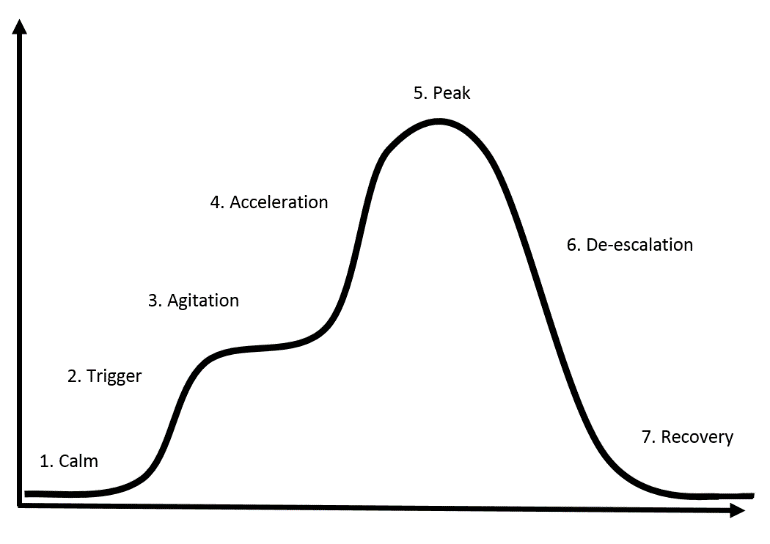 Colvin, G., & Scott, T. (2015). Managing the cycle of acting-out behavior in the classroom (2nd Edition). Thousand Oaks, CA: Corwin.
Recovery
Intervention focuses on returning to normal activities.
Strategies
Follow through with consequences-but do not disrupt flow of instruction.
Positively reinforce any displays of appropriate behavior
Debrief/rehearse problem solving routine
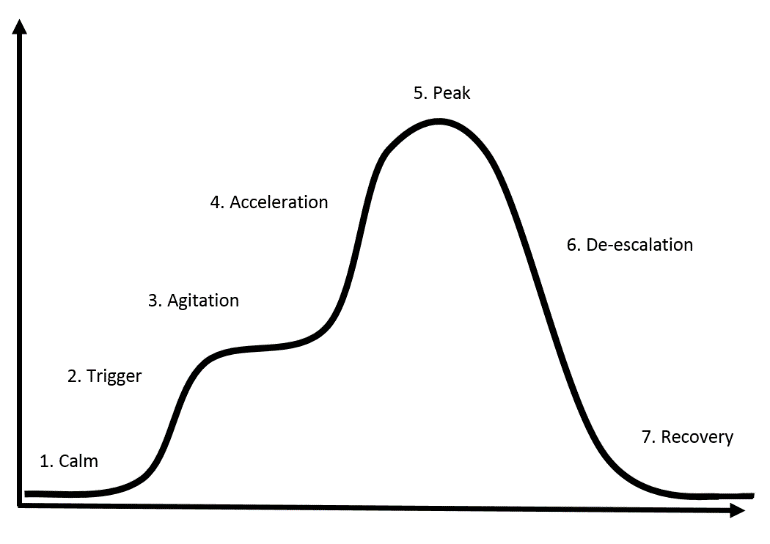 Colvin, G., & Scott, T. (2015). Managing the cycle of acting-out behavior in the classroom (2nd Edition). Thousand Oaks, CA: Corwin.
Disruptive Classroom: Non-example
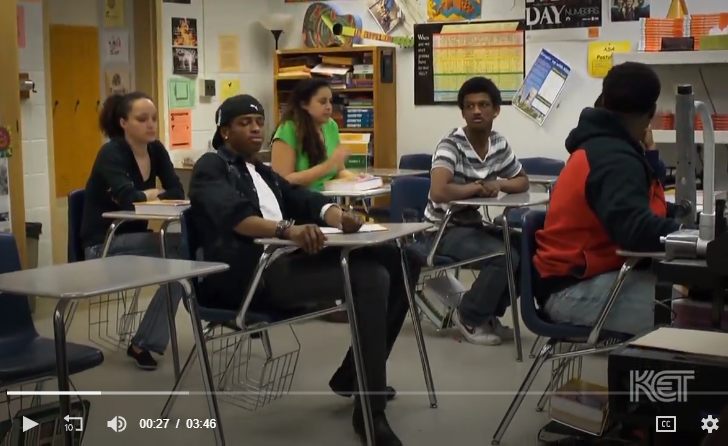 [Speaker Notes: Both non-example and example included here: https://kcpt.pbslearningmedia.org/resource/ket-pd-deescalation3/disruptive-behavior/#.XlPX1ihTkdU
Non-example occurs at: 0:12 into the video
Example occurs at: 1:59 into the video]
Disruptive Classroom: Example
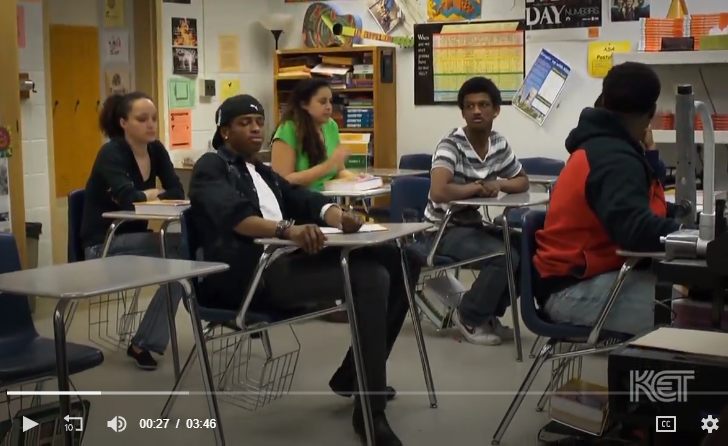 [Speaker Notes: Both non-example and example included here: https://kcpt.pbslearningmedia.org/resource/ket-pd-deescalation3/disruptive-behavior/#.XlPX1ihTkdU
Non-example occurs at: 0:12 into the video
Example occurs at: 1:59 into the video]
Acting Out Cycle Example
See the video 
Signs of Escalation
(access link in notes box)
[Speaker Notes: https://vimeo.com/196772653
1:03-2:40]
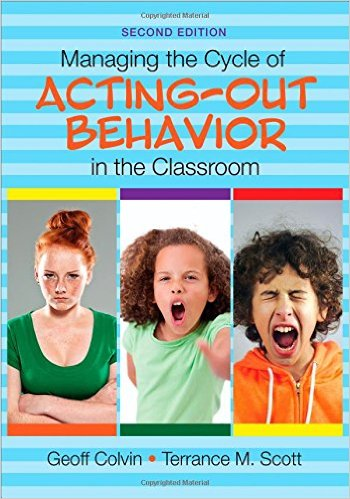 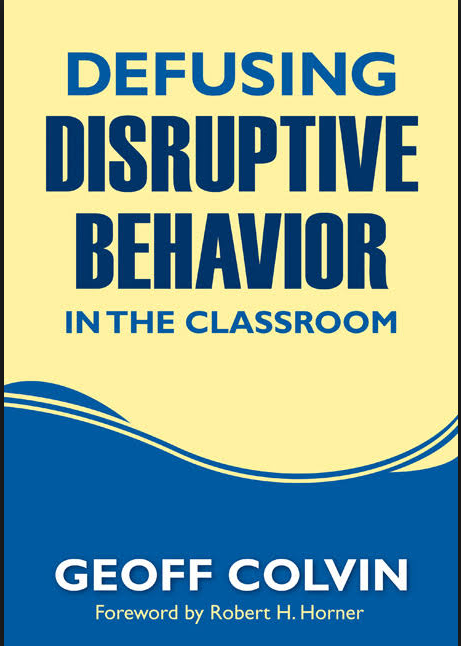 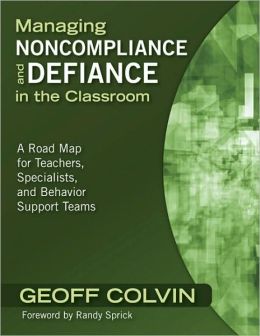 Tier 3: Building aDe-escalation Plan
Planning
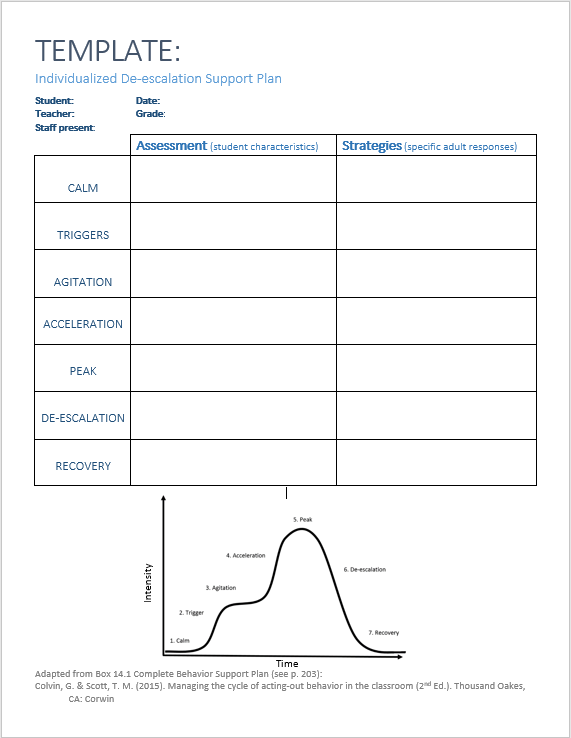 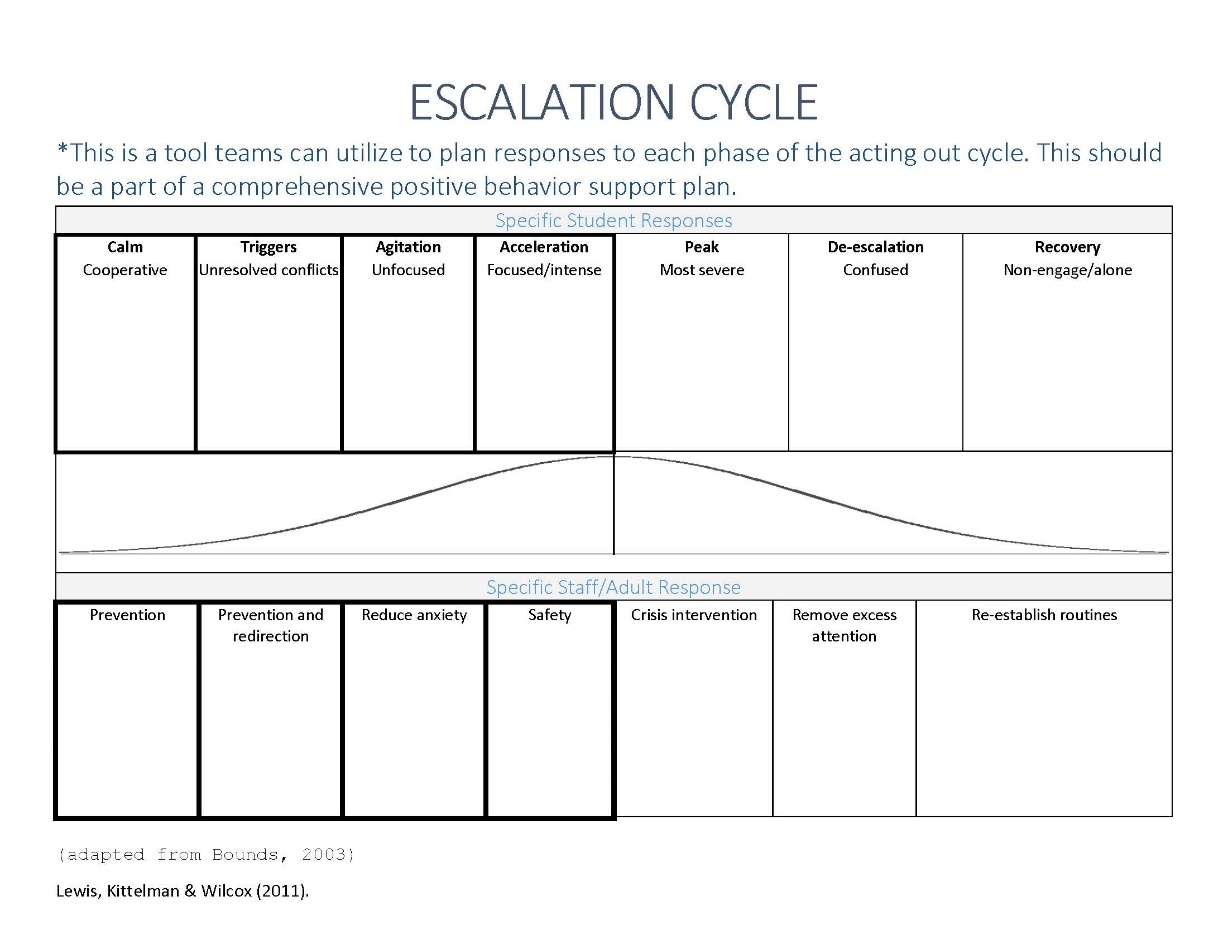 See ci3t.org Tiered Library for
“Individualized De-escalation Support Plan”
Sample Intervention Grid
Reflection and Action Planning
Managing Acting Out Behavior
Stages & strategies
Individualized de-escalation support plans
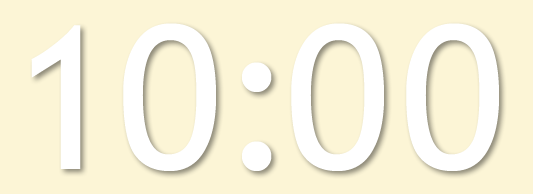 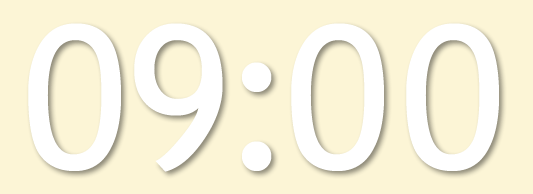 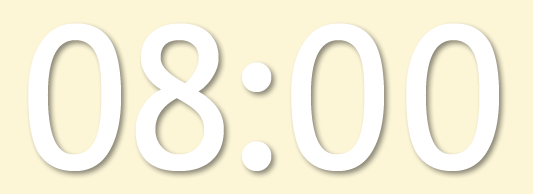 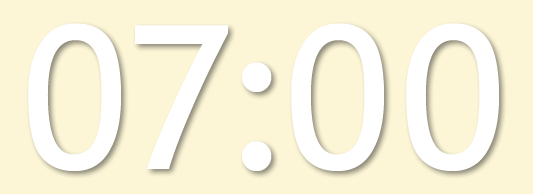 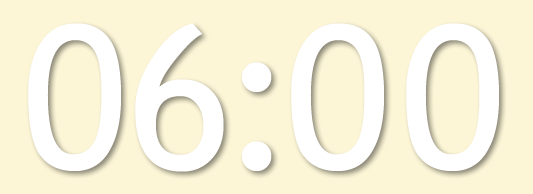 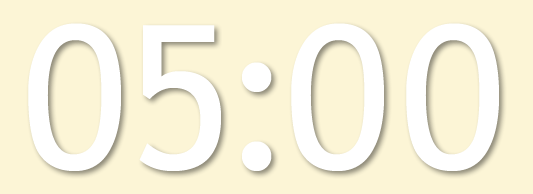 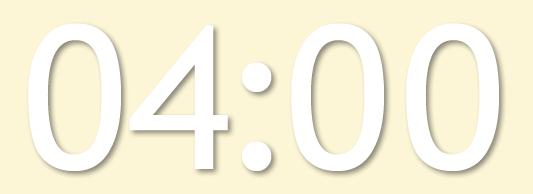 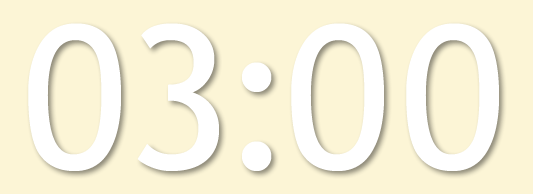 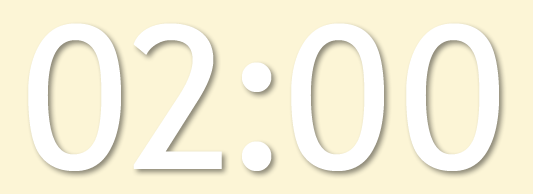 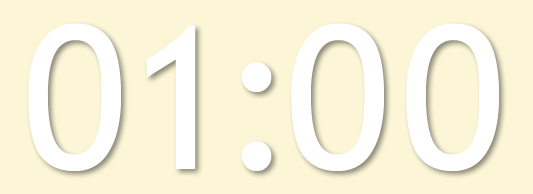 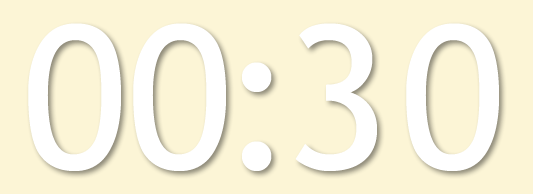 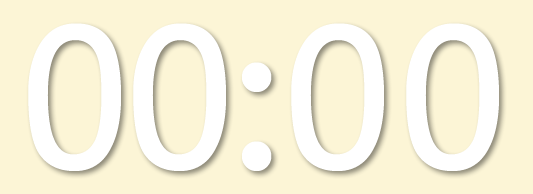 [Speaker Notes: 10 min Using this PowerPoint break timer


To insert this slide into your presentation 

Save this template as a presentation (.ppt file) on your computer. 
Open the presentation that will contain the timer. 
On the Slides tab, place your insertion point after the slide that will precede the timer. (Make sure you don't select a slide. Your insertion point should be between the slides.) 
On the Insert menu, click Slides from Files. 
In the Slide Finder dialog box, click the Find Presentation tab. 
Click Browse, locate and select the timer presentation, and then click Open. 
In the Slides from Files dialog box, select the timer slide. 
Select the Keep source formatting check box. If you do not select this check box, the copied slide will inherit the design of the slide that precedes it in the presentation. 
Click Insert. 
Click Close.]
Supporting Students with Internalizing Behaviors
Primary (Tier 1) Prevention … for AllSecondary (Tier 2) Prevention … for SomeTertiary (Tier 3) Prevention … for A Few
Internalizing Behaviors: What do I need to know?
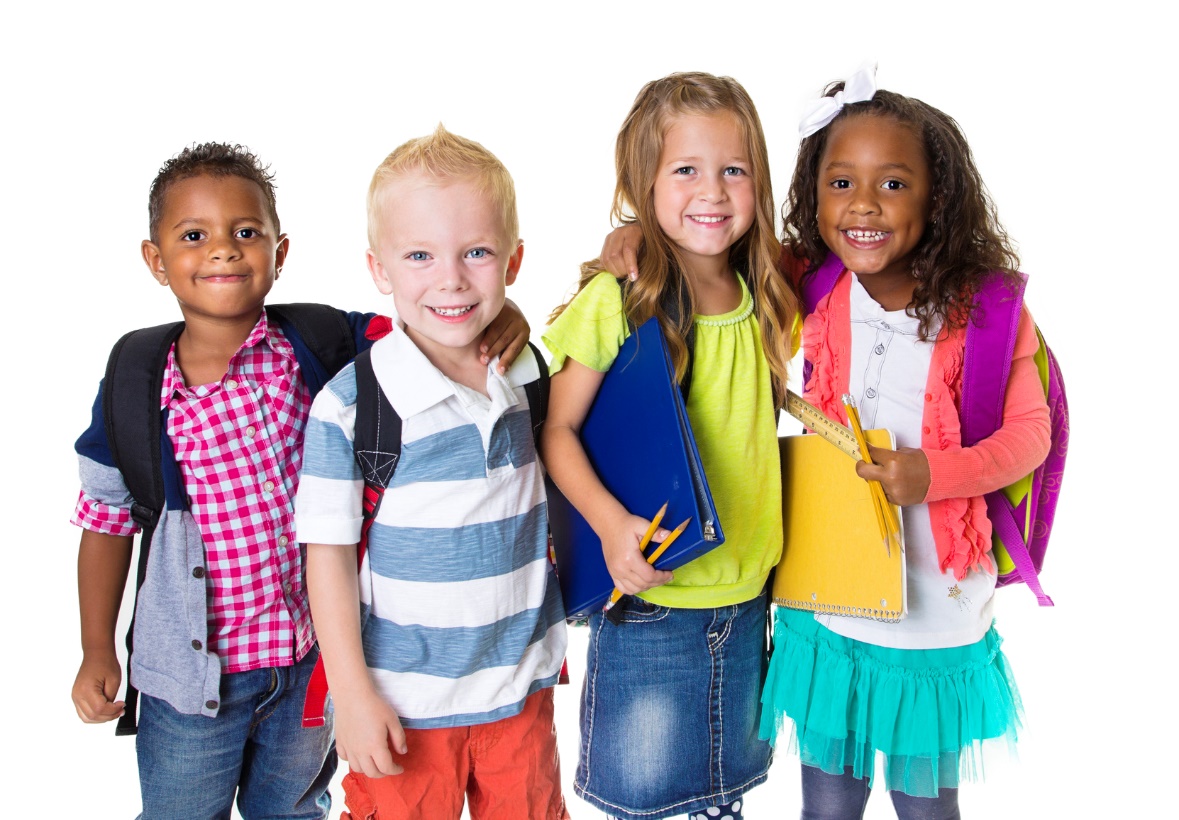 What are Internalizing Behaviors?
[Speaker Notes: Patterns of behavior directed inward, toward the self, rather than outward upon the environment
Social and academic difficulties are associated with internalizing behaviors

An internalizing problem can be classified as a mental health issue as well as a behavioral challenge (McIntosh, Ty, & Miller, 2014).
Internalizing behavior challenges can be characterized by four general categories (Merrell & Gueldner, 2010):
Anxiety
Depression
Social withdrawal
Somatic complaints 
Internalizing behaviors may lead to social and academic impairments (Mychailyszyn, Mendez, & Kendall, 2010).]
Anxiety Disorders
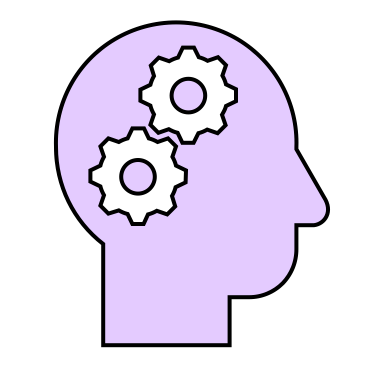 Include … 
panic disorders, 
obsessive-compulsive disorder (OCD), 
post-traumatic stress disorder (PTSD), 
social phobia (social anxiety disorder), 
specific phobias, 
and generalized anxiety disorder (GAD)				American Psychiatric Association, 2013 
Symptoms for each of these disorders are different, but the commonality is an excessive and/or irrational level of fear and worry.
Vannest, K. J. (2015). Interventions for Anxiety. Council for Children with Behavioral Disorders. Atlanta, GA September 25-27, 2015. Vannest, K. J., Reynolds, C. R., & Kamphaus, R. (2015). The BASC-3 Behavioral Intervention Guide. Pearson Minneapolis, MN.
[Speaker Notes: A mental health issue as well as a behavioral challenge 
Patterns of behavior directed inward, toward the self, rather than outward upon the environment
Social and academic impairments are associated with internalizing behaviors]
How many students experience these challenges?
20% of students have or are at risk for Emotional and Behavioral Disorders (EBD)
(Forness et al., 2014)
30.1% of adolescents experience an anxiety disorder at some time
(Merikangas et al., 2010) 
12.5% of adolescents experienced a major depressive episode in 2015
(Center for Behavioral Health Statistics and Quality, 2016)
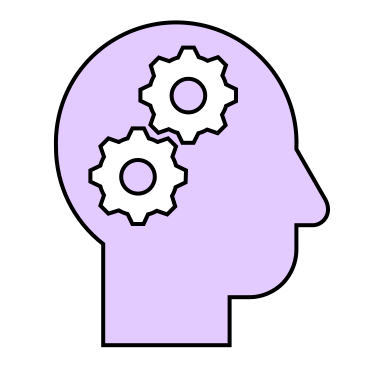 What does anxiety look like in children and youth?
Overwhelmed easily
Sense of dread
Experience obsessive, intrusive, and bothersome thoughts.
Often accompanied by somatic complaints (e.g., muscle weakness, cramps, fatigue, frequent bathroom trips)
May itself be a symptom of depression
Vannest, K. J. (2015). Interventions for Anxiety. Council for Children with Behavioral Disorders. Atlanta, GA September 25-27, 2015.
[Speaker Notes: A detailed examination of a child’s symptoms is needed in order to determine whether the symptoms are caused by an anxiety disorder, somatoform disorder, depressive disorder, or a combination thereof.]
How does anxiety impact school experiences?
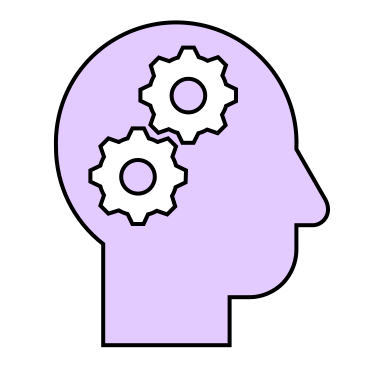 Students with anxiety may…
have difficulty with academic engagement
experience social withdrawal

Internalizing behaviors may lead to social and academic impairments (Mychailyszyn, Mendez, & Kendall, 2010)
(Erath, 2007; Rapee & Heimberg, 1997)
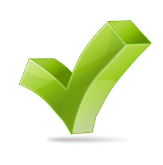 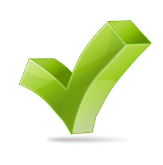 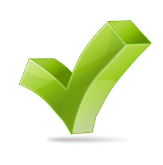 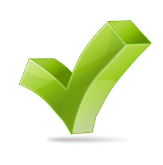 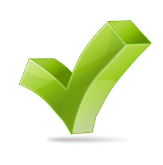 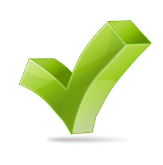 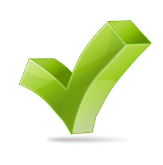 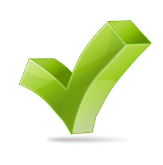 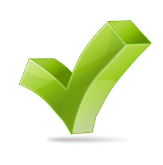 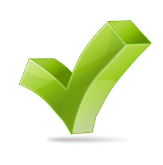 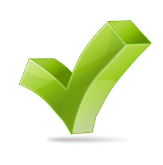 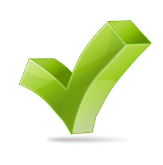 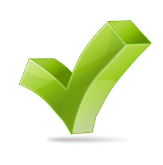 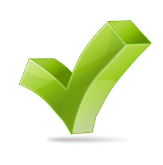 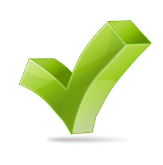 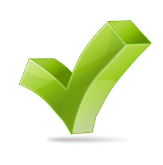 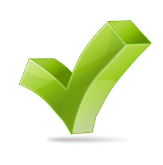 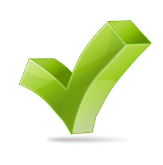 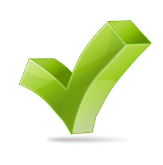 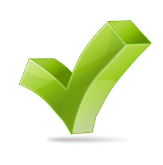 Vannest, K. J. (2015). Interventions for Anxiety. Council for Children with Behavioral Disorders. Atlanta, GA September 25-27, 2015. Vannest, K. J., Reynolds, C. R., & Kamphaus, R. (2015). The BASC-3 Behavioral Intervention Guide. Pearson Minneapolis, MN.
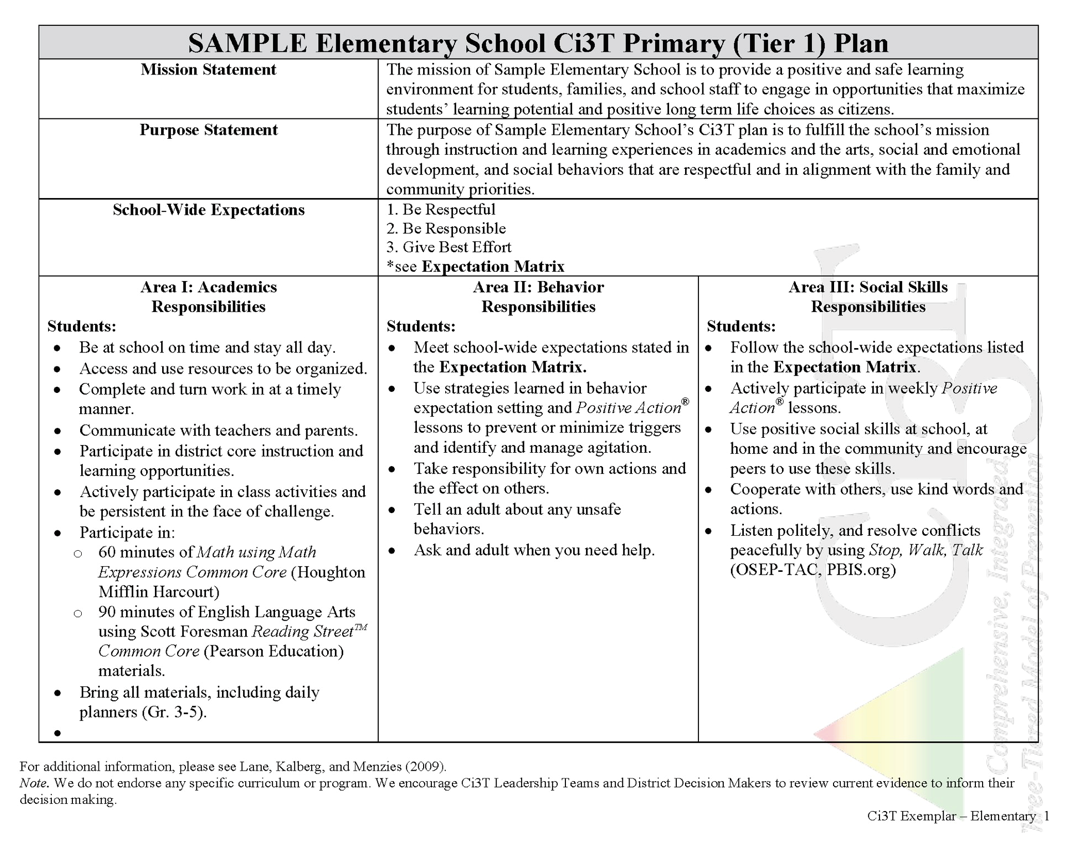 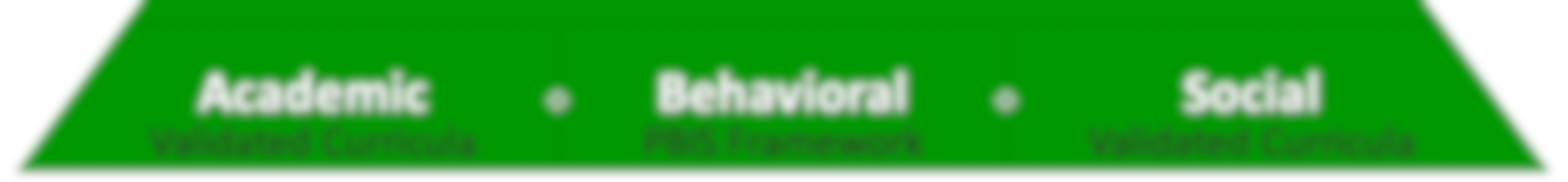 [Speaker Notes: Put in exemplars]
Sample Elementary School: Fall (Internalizing)
SRSS-I5 Results – All Students
N = 46
N = 35
N = 55
N = 77
N = 64
N = 90
N = 359
N = 391
N = 335
Relaxation Training
A primary (Tier 1) prevention strategy to support all students
What is Relaxation Training?
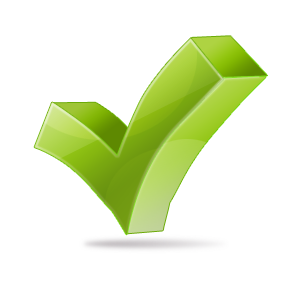 Relaxation training teaches children to begin using ways to relax

Monitoring muscle tension created by stressful situations and events and by controlling irregular breathing
Vannest, K. J. (2015). Interventions for Anxiety. Council for Children with Behavioral Disorders. Atlanta, GA September 25-27, 2015. Vannest, K. J., Reynolds, C. R., & Kamphaus, R. (2015). The BASC-3 Behavioral Intervention Guide. Pearson Minneapolis, MN.
(Kearney, 2005; Ollendick & Cerny, 1981)
[Speaker Notes: For instance, by monitoring muscle tension created by stressful situations and events and by controlling irregular breathing (i.e., teaching the child to slowly breathe in through the nose and out through the mouth; Kearney, 2005; Ollendick & Cerny, 1981). 

Physical discomfort caused by tension can exacerbate common anxiety symptoms, causing a child to become even more anxious.
Relaxation techniques include counting, breathing exercises, recall, mental imagery, and progressive muscle relaxation (Kahn, Kehle, Jenson, & Clarke, 1990).]
GOAL: Relaxation lowers anxiety through physiologic responses to slower breathing and slower thinking.
BASICS:
Vannest, K. J. (2015). Interventions for Anxiety. Council for Children with Behavioral Disorders. Atlanta, GA September 25-27, 2015. Vannest, K. J., Reynolds, C. R., & Kamphaus, R. (2015). The BASC-3 Behavioral Intervention Guide. Pearson Minneapolis, MN.
Why Relaxation Training?
Physical discomfort caused by tension can exacerbate common anxiety symptoms, causing a child to become even more anxious.

Relaxation techniques include counting, breathing exercises, recall, mental imagery, and progressive muscle relaxation (Kahn, Kehle, Jenson, & Clarke, 1990).
Vannest, K. J. (2015). Interventions for Anxiety. Council for Children with Behavioral Disorders. Atlanta, GA September 25-27, 2015. Vannest, K. J., Reynolds, C. R., & Kamphaus, R. (2015). The BASC-3 Behavioral Intervention Guide. Pearson Minneapolis, MN.
Relaxation Protocol
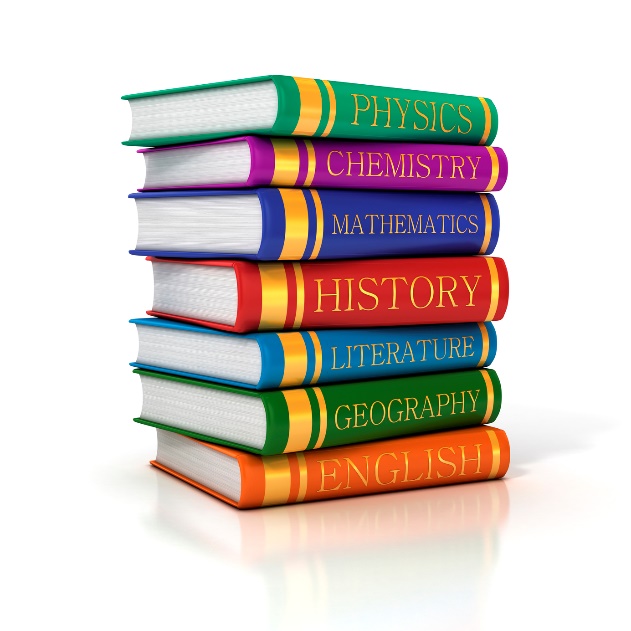 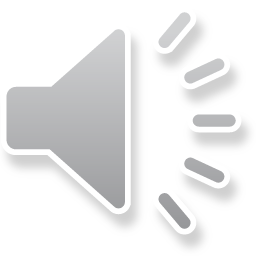 Morris, R. J., Shah, K. E. T. K. I., & Morris, Y. P. (2002). Internalizing behavior disorders. Interventions for children with or at risk for emotional and behavioral disorders, 223-241.​
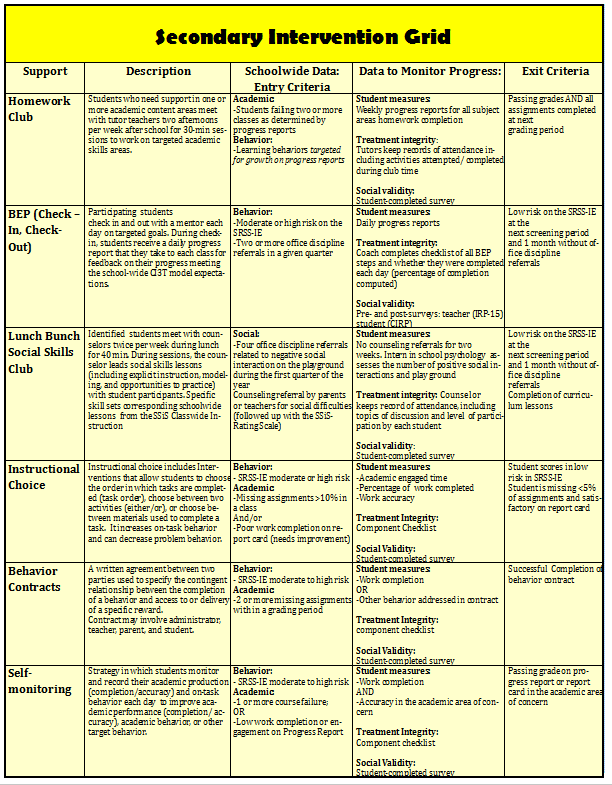 Secondary (Tier 2) Intervention Grids
Sample Elementary School: Fall (Internalizing)
SRSS-I5 Results – All Students
N = 46
N = 35
N = 55
N = 77
N = 64
N = 90
N = 359
N = 391
N = 335
Self-Monitoring
A secondary (Tier 2) intervention for students experiencing internalizing challenges
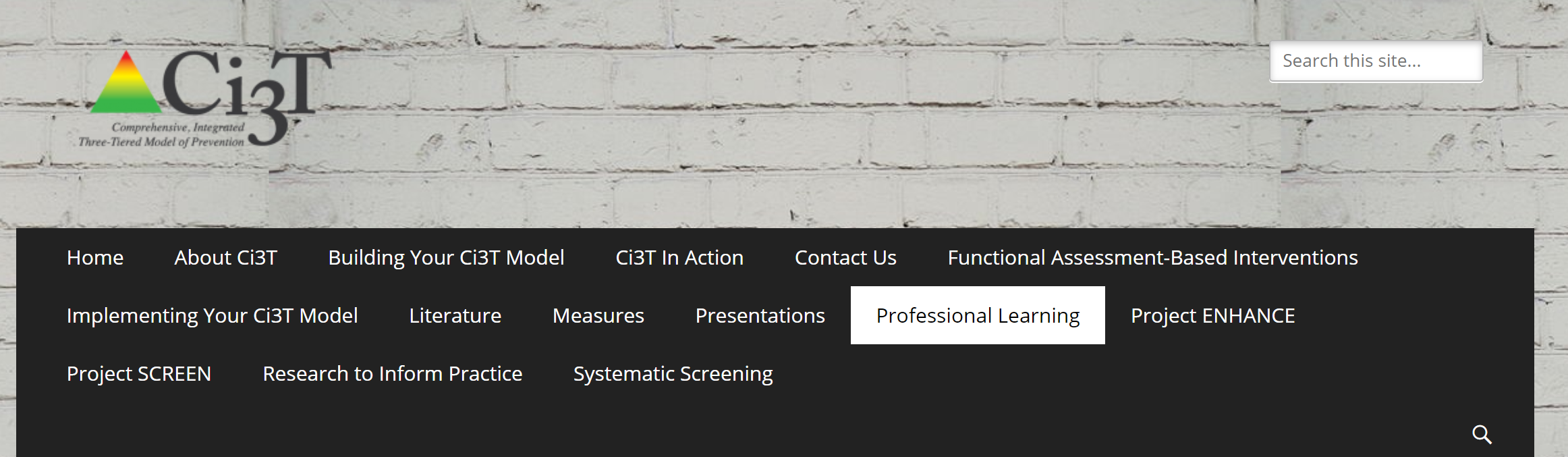 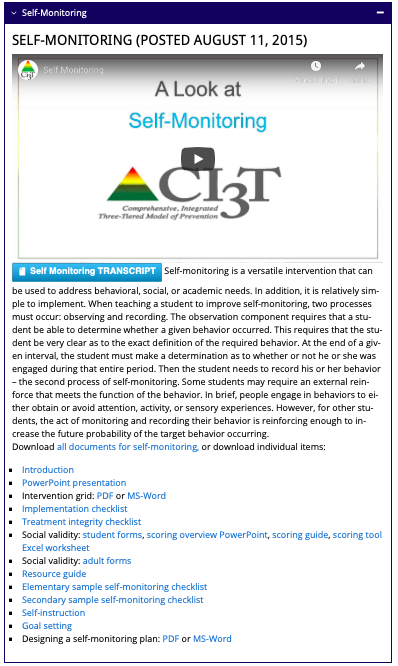 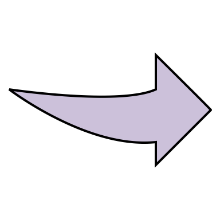 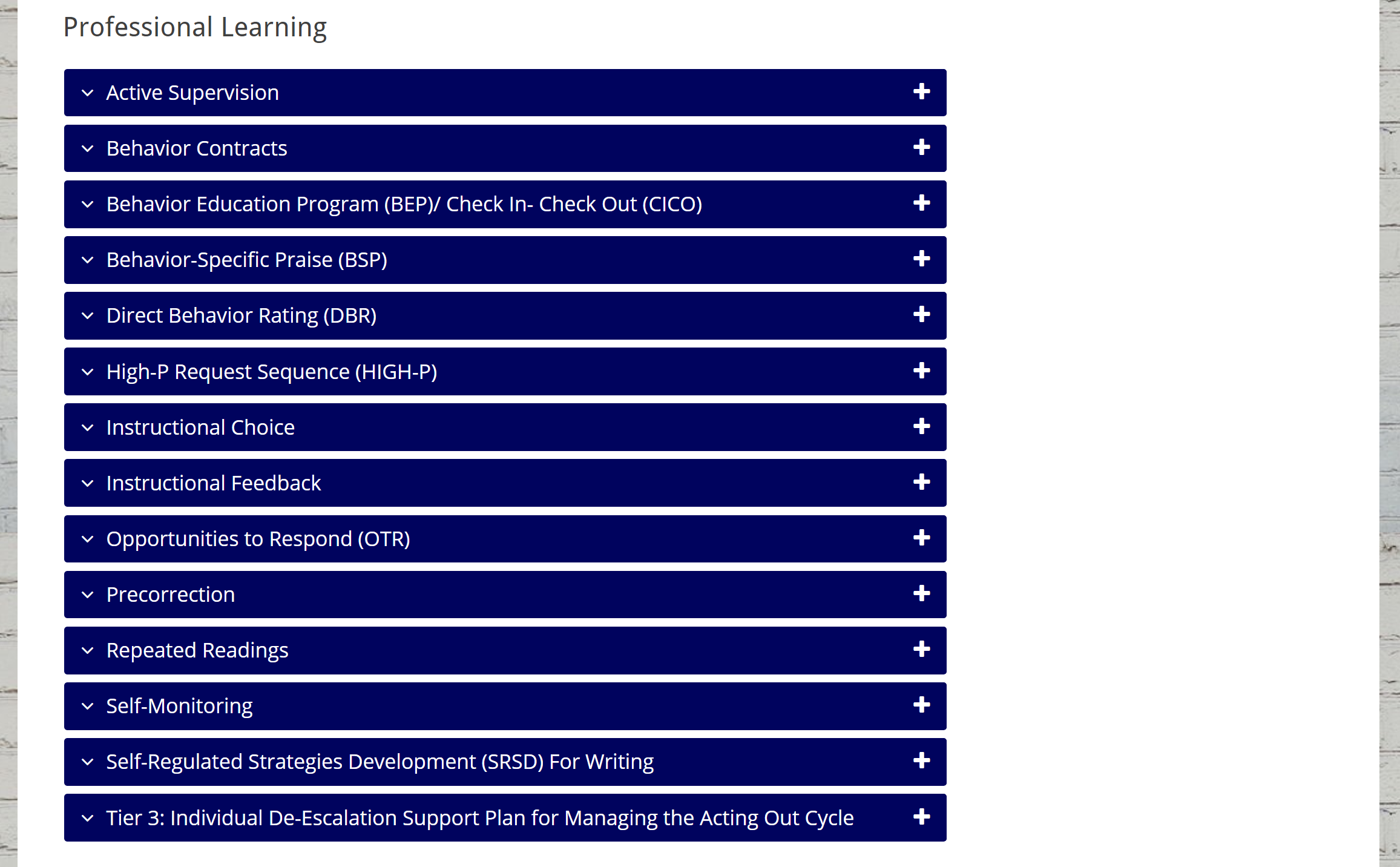 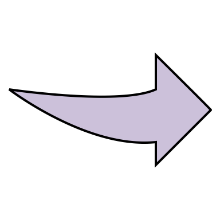 A Look at: Self-Monitoring
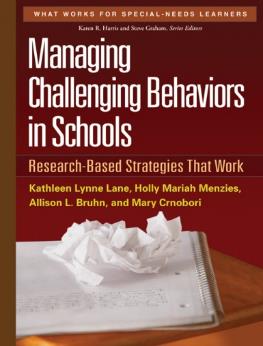 Chapter 6
What is self-monitoring?
One commonly used self-management strategy
Involves teaching students to:
Observe, or determine if a behavior occurred using an operational definition
Record whether or not the behavior occurred
Why is self-monitoring effective?
Easy
Convenient
High social validity (students like it)
Promotes independency and self-determined behaviors
Impacts behavior and academic components
Implementing Self-Monitoring in Your Classroom: Implementation Checklist
Step 1: Establish Prerequisite Conditions
Step 2: Identify and Operationally Define the Behaviors 
Step 3: Design the Self-Monitoring Procedures, Including a Monitoring Form
Step 4: Teach the Self-Monitoring Procedures
Step 5: Monitor Student Progress
Step 6: Consider Maintenance and Follow-Up
See Implementation folder for
“Self-Monitoring Implementation Checklist”
Example: Daily Self-Monitoring Checklist
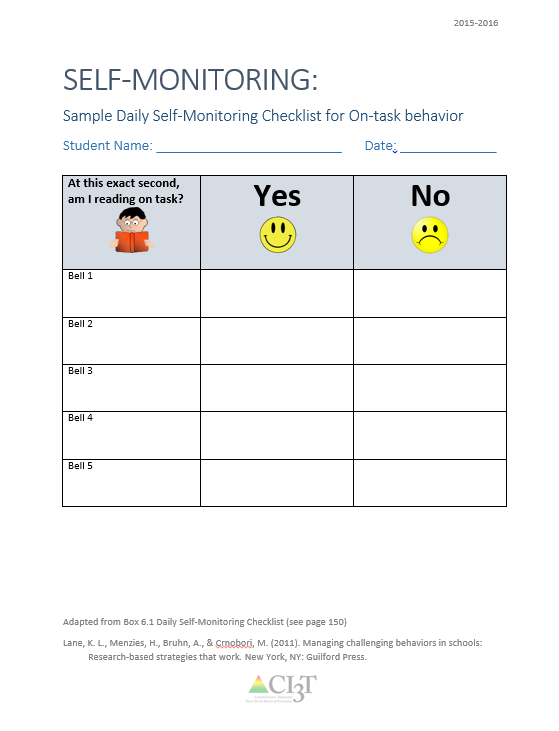 See Implementation folder for
“Self-Monitoring Secondary Sample Checklist”
See Implementation folder for
“Self-Monitoring Elementary Sample Checklist”
Sample Elementary Intervention Grid
[Speaker Notes: Sample]
Cognitive Restructuring
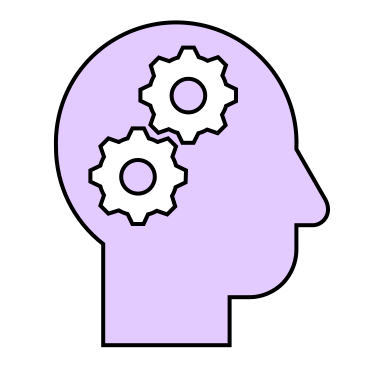 GOAL: To modify the cognitions associated with anxiety, thereby reducing it.
BASICS:
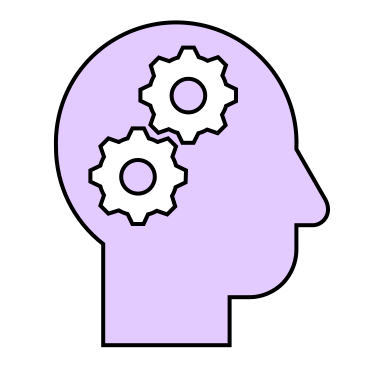 Vannest, K. J. (2015). Interventions for Anxiety. Council for Children with Behavioral Disorders. Atlanta, GA September 25-27, 2015. Vannest, K. J., Reynolds, C. R., & Kamphaus, R. (2015). The BASC-3 Behavioral Intervention Guide. Pearson Minneapolis, MN.
[Speaker Notes: DESCRIPTION: Cognitive restructuring teaches students to identify their own negative irrational thoughts and supplant them with healthier, more realistic thoughts. 
Students are taught to identify and classify the irrational thoughts they have during anxiety-provoking events and to modify their irrational thoughts by making realistic appraisals of the events
Cognitive restructuring strategies can be used to reinforce positive thinking and promote more positive and productive behaviors.  
These techniques include:
Rational analysis (examining evidence for and against thoughts)
De-catastrophising (reconsidering how bad the worst-case scenario actually is)
Cognitive self-control
Decentering (increasing awareness through perspective shifting of focus from self to other)
Reattribution training (helping students determine attributes of failure that are not internal global, or stable in nature)
Reframing/relabeling
Conducting behavioral experiments
Using verbal self-instruction
Engaging in cognitive rehearsa]
What is Cognitive Restructuring?
Includes teaching students to:
Identify irrational thoughts and replace them with more realistic ones
Identify and classify irrational thoughts during anxiety-provoking events
Modify irrational thoughts by making realistic appraisals of the events
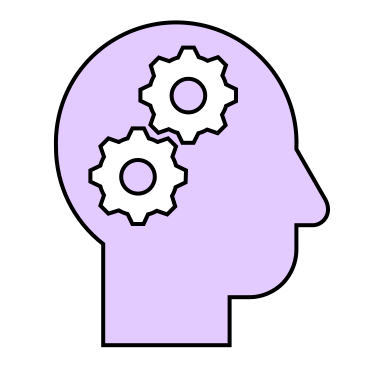 Vannest, K. J. (2015). Interventions for Anxiety. Council for Children with Behavioral Disorders. Atlanta, GA September 25-27, 2015. Vannest, K. J., Reynolds, C. R., & Kamphaus, R. (2015). The BASC-3 Behavioral Intervention Guide. Pearson Minneapolis, MN.
[Speaker Notes: Teaches students to identify their own negative irrational thoughts and supplant them with healthier, more realistic thoughts
Students are taught to identify and classify the irrational thoughts they have during anxiety-provoking events and to modify their irrational thoughts by making realistic appraisals of the events

Strategies can be used to reinforce positive thinking and promote more positive and productive behaviors. 

Techniques:
Rational analysis 
De-catastrophizing
Cognitive self-control
Decentering 
Reattribution training 
Reframing/relabeling
Conducting behavioral experiments
Using verbal self-instruction
Engaging in cognitive rehearsal]
Vannest, K. J. (2015). Interventions for Anxiety. Council for Children with Behavioral Disorders. Atlanta, GA September 25-27, 2015. Vannest, K. J., Reynolds, C. R., & Kamphaus, R. (2015). The BASC-3 Behavioral Intervention Guide. Pearson Minneapolis, MN.
[Speaker Notes: Rational analysis (examining evidence for and against thoughts)
De-catastrophizing (reconsidering the worst-case scenario)
Decentering (increasing awareness through perspective shifting: from self to others)
Reattribution training (helping students determine attributes of failure that are not internal global, or stable in nature)
Reframing/relabeling
Conducting behavioral experiments
Using verbal self-instruction
Engaging in cognitive rehearsal.]
Strategies to Share with Parents to Address Anxiety
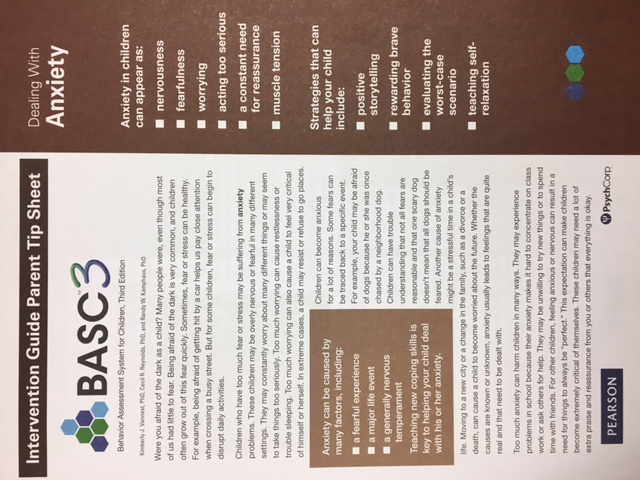 Secondary (Tier 2) Intervention Grid For Elementary Students
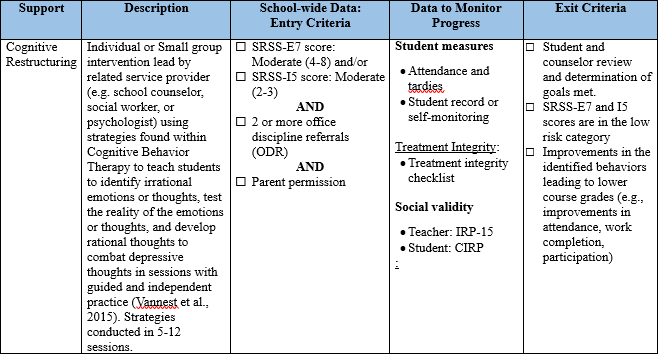 Secondary (Tier 2) Intervention Grid For Middle and High School Students
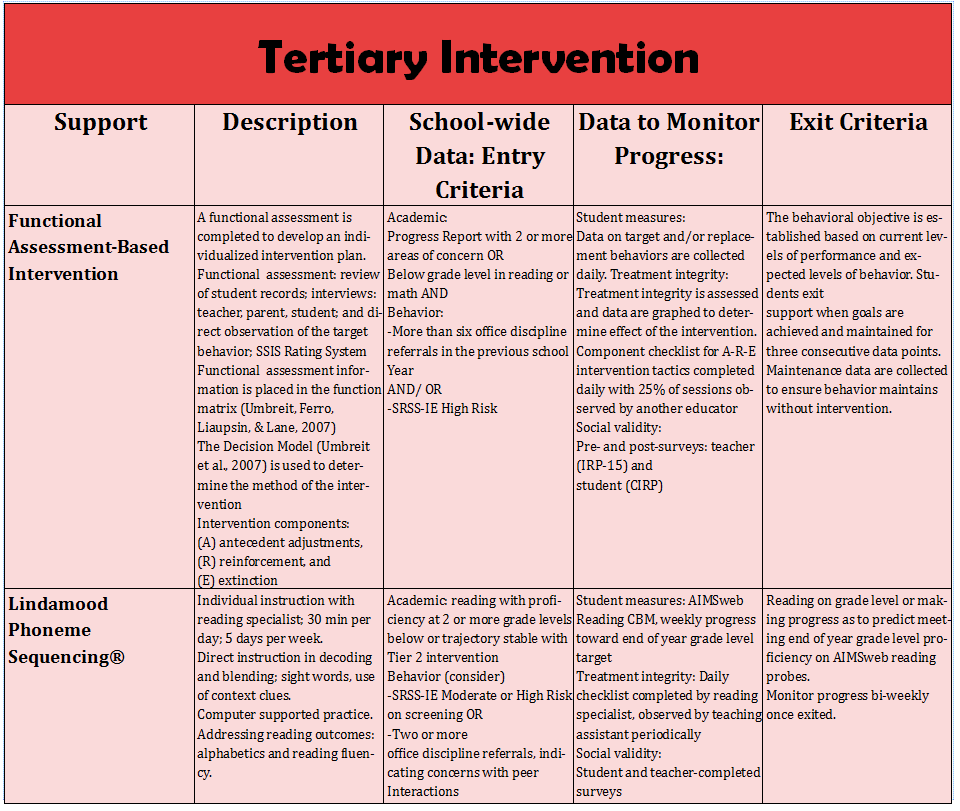 Tertiary (Tier 3) Intervention Grids
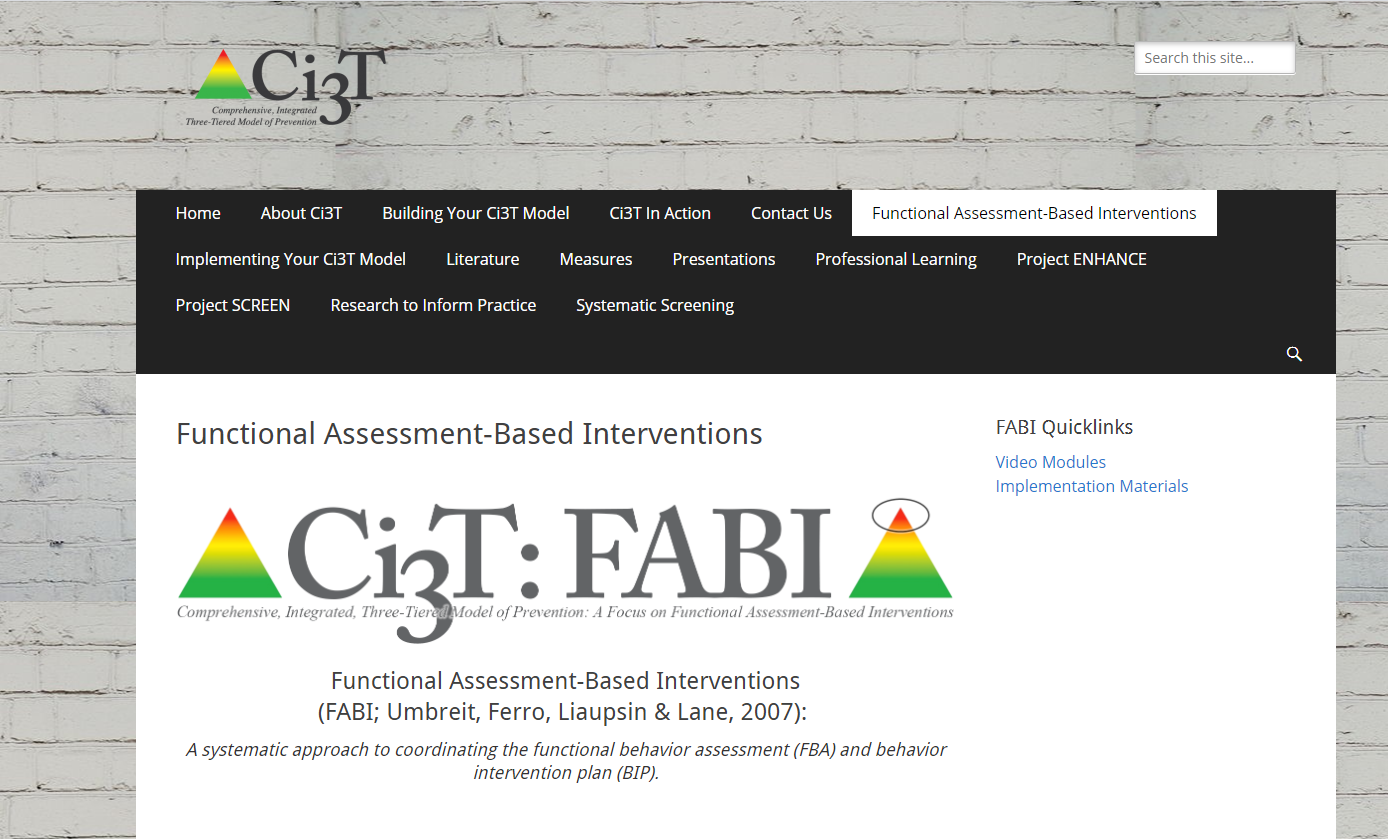 Strategy Exploration

Supporting Students with Internalizing Behaviors
Primary (Tier 1) Prevention … for all
Secondary (Tier 2) Prevention … for some
Tertiary (Tier 3) Prevention … for a few
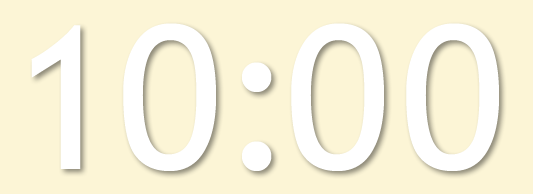 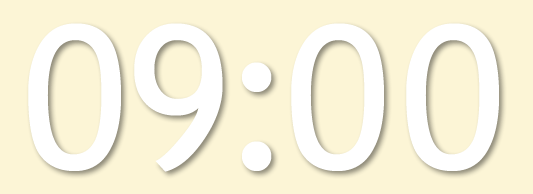 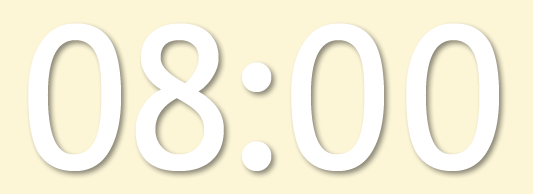 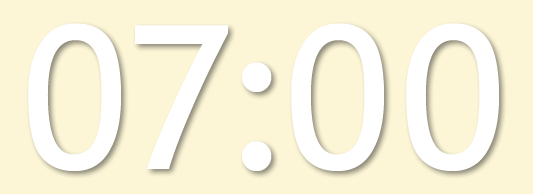 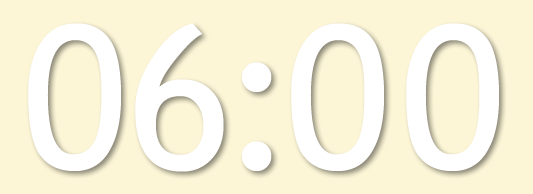 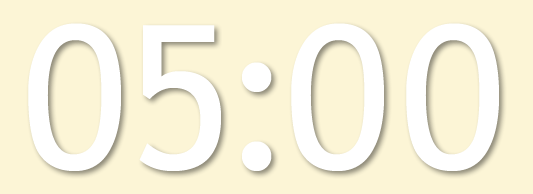 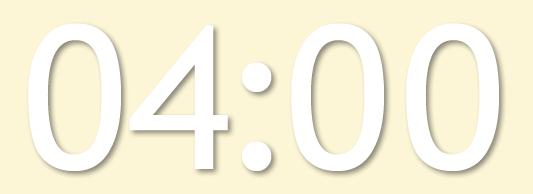 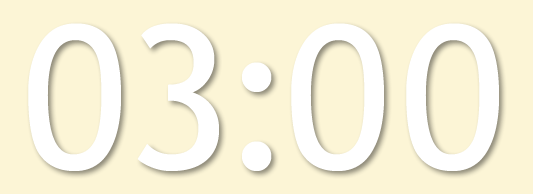 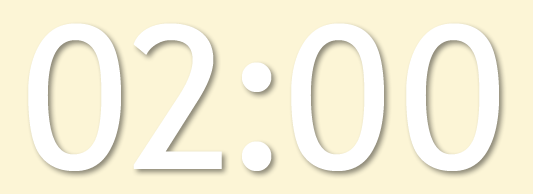 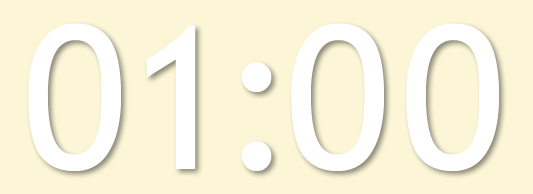 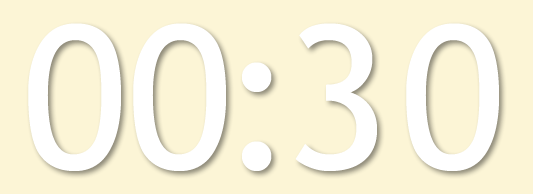 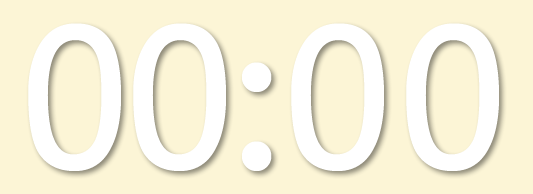 [Speaker Notes: 10 min Using this PowerPoint break timer


To insert this slide into your presentation 

Save this template as a presentation (.ppt file) on your computer. 
Open the presentation that will contain the timer. 
On the Slides tab, place your insertion point after the slide that will precede the timer. (Make sure you don't select a slide. Your insertion point should be between the slides.) 
On the Insert menu, click Slides from Files. 
In the Slide Finder dialog box, click the Find Presentation tab. 
Click Browse, locate and select the timer presentation, and then click Open. 
In the Slides from Files dialog box, select the timer slide. 
Select the Keep source formatting check box. If you do not select this check box, the copied slide will inherit the design of the slide that precedes it in the presentation. 
Click Insert. 
Click Close.]
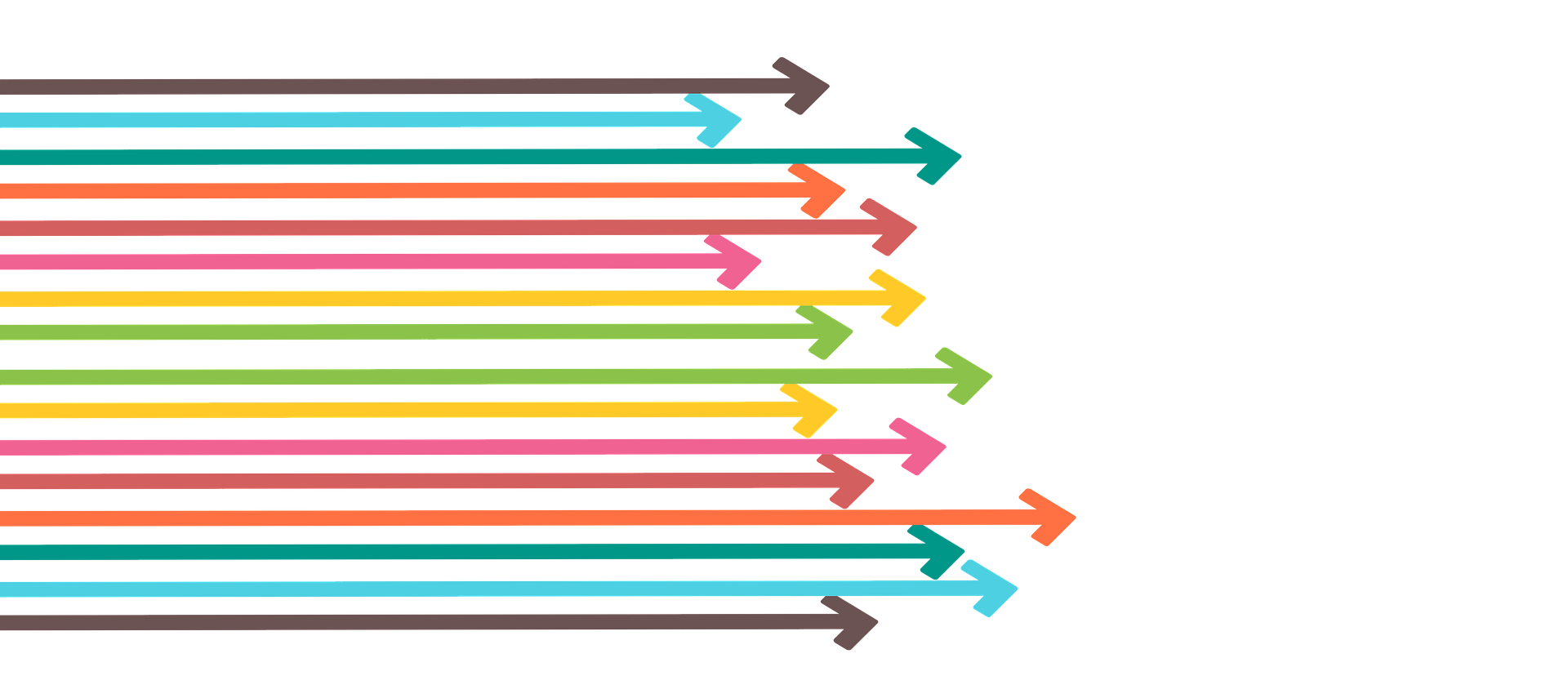 Wrapping up and Moving Forward
Ci3T 
Comprehensive Professional Learning Plan
Ci3T Leadership Team Training Sequence
Additional Professional Development on Specific Topics
Core Content Curriculum
Check In - Check Out
Functional Assessment-based Interventions
Reading, Math, Writing Benchmarking and Progress Monitoring Tools
Additional Tier 3 Supports
Interventions, Strategies, & Practices
Instructional Techniques to Improve Students’ Motivation; Classroom Management Practices; 
Low-Intensity Behavior Supports
2019 – 2020 Professional Learning
P. ENHANCE Ci3T TRAINING
Register  today!
P. ENHANCE Ci3T  IMPLEMENTATION
AM/PM
KU Project EMPOWER
5:00-7:00 PM
Ci3T Trainers & Coaches Conference Calls
4:00-5:30 PM
= You Are Here
EMPOWER Professional Learning Series
COMPLETED!
9/17/19
5:00 – 7:00 pm
Moving Forward with Ci3T: Setting up for Success
COMPLETED!
Supporting Students who Need More Than Tier 1: Connecting students with Secondary (Tier 2) and Tertiary (Tier 3) Interventions
1/23/20
5:00 – 7:00 pm
Cancelled due to weather
11/05/19
5:00 – 7:00 pm
Empowering Educators with Low-Intensity Strategies to Increase Engagement and Minimize Disruption
2/25/20
5:00 – 7:00 pm
Supporting Students Across the Tiers: Managing Acting Out and Internalizing Behaviors
COMPLETED!
4/23/20
5:00 – 7:00 pm
Moving Forward with Ci3T: Planning for Success
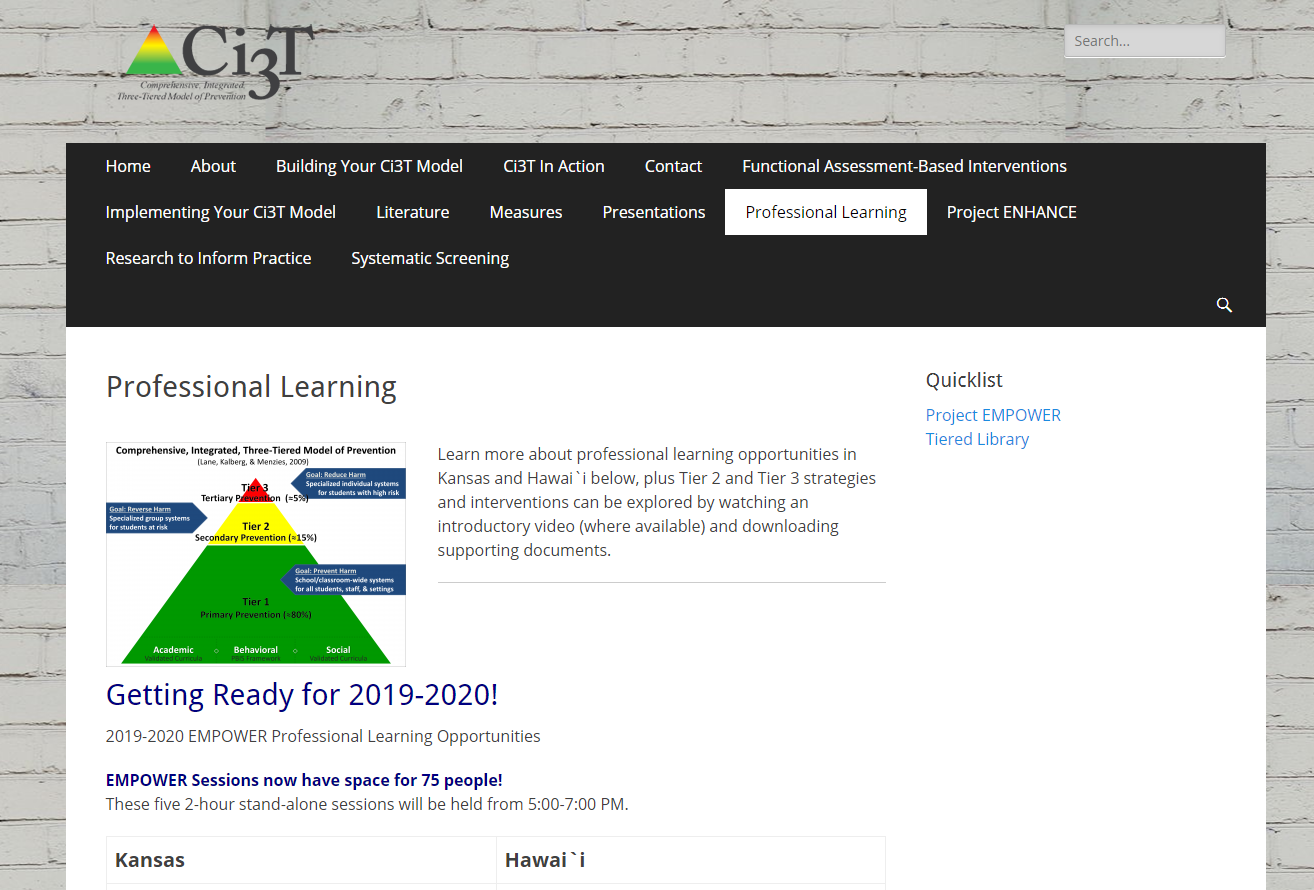 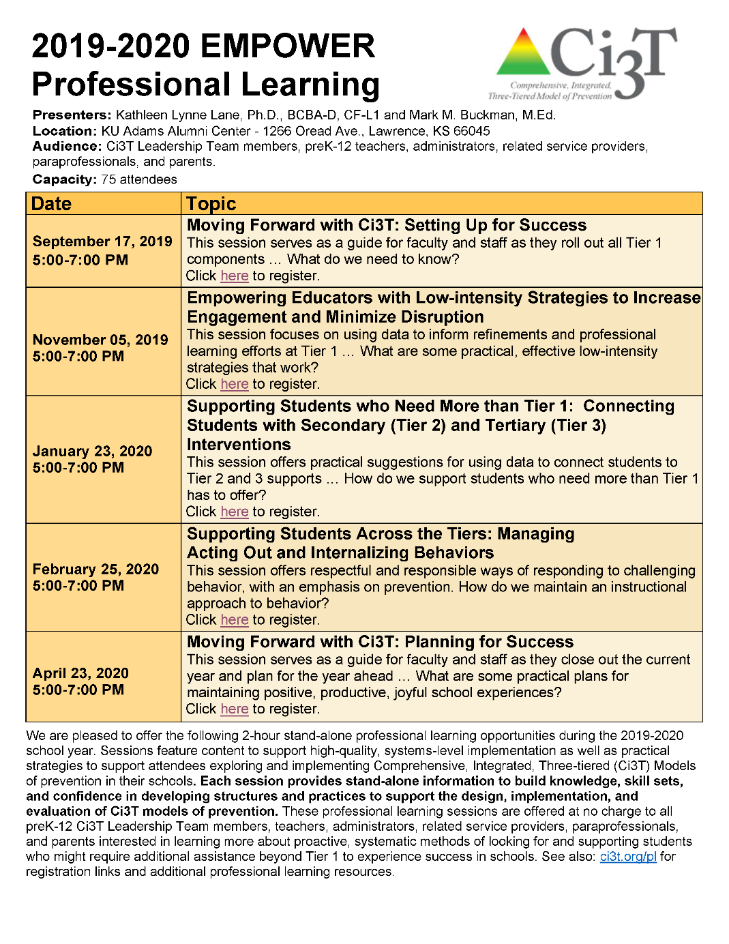 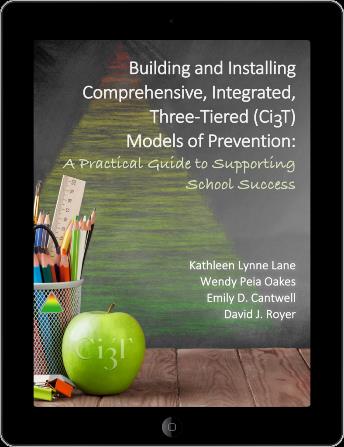 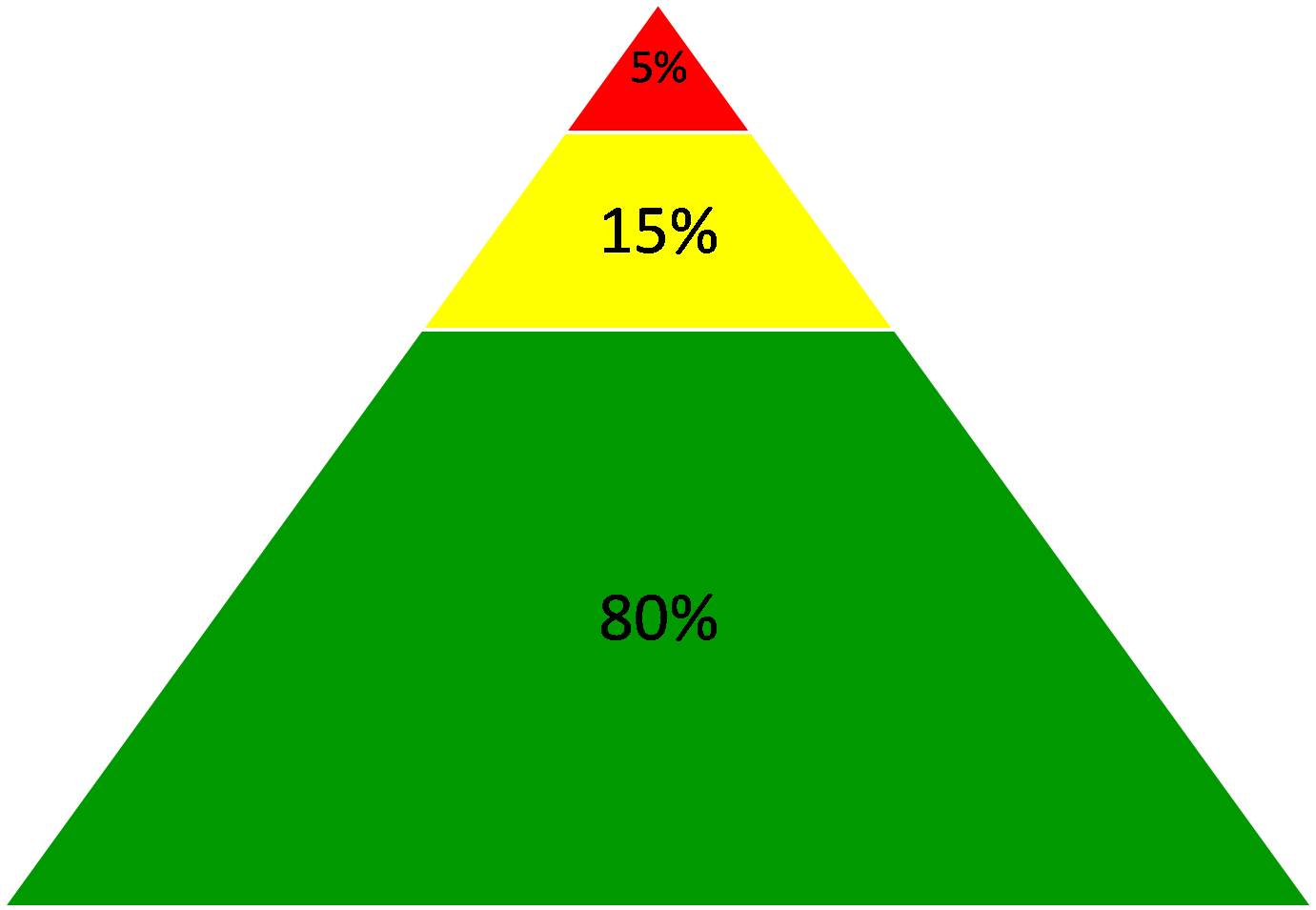 Updates to ci3t.org
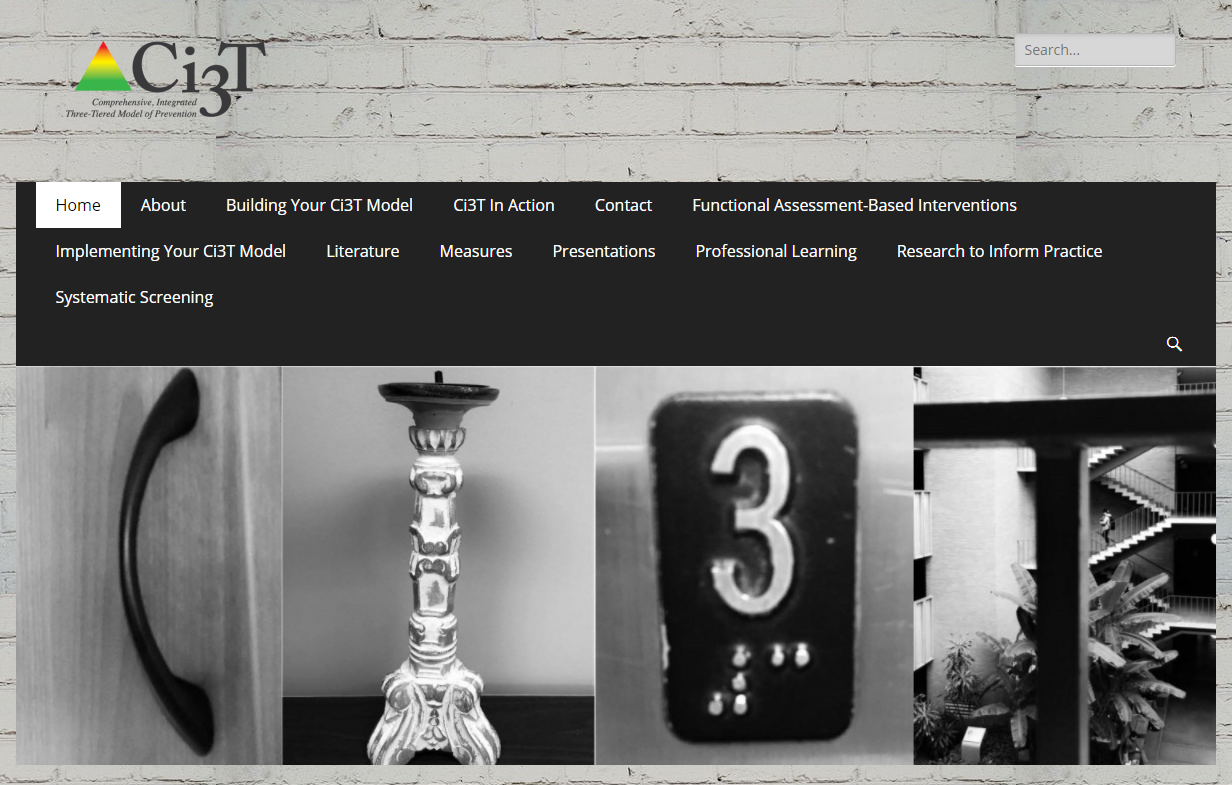 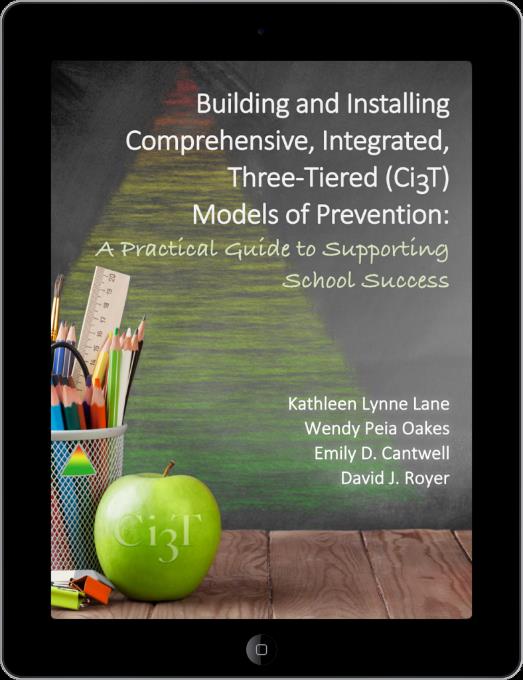 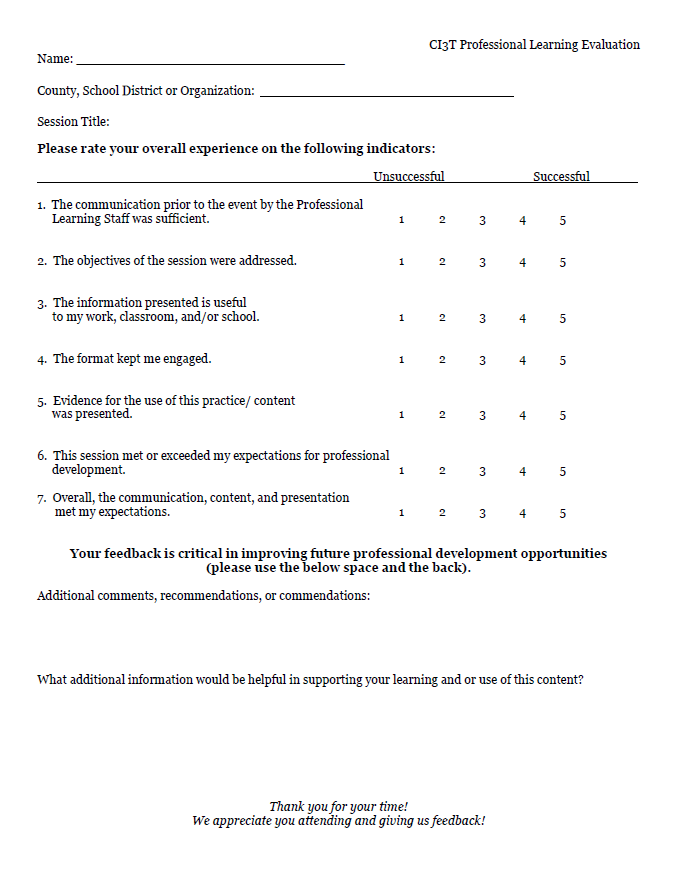 Check out the newly updated Ci3T iBook v1.3 today!